LOS DONES MILAGROSOS.
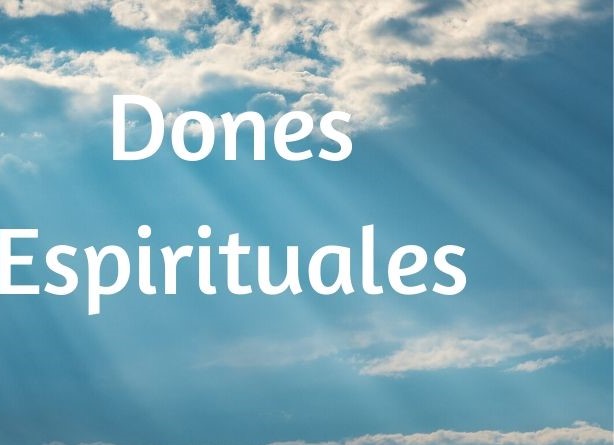 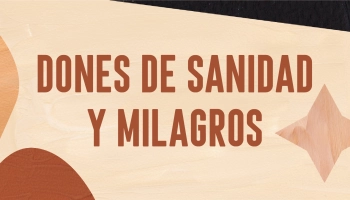 INTRODUCCIÓN:
Este tema es un tema muy amplio en las escrituras y muy mal interpretado por muchos religiosos en todo tiempo.
Queremos solo hacer ver lo que la Biblia dice, hablar sobre este tema sin salirnos de lo que la Biblia nos enseña.
Espero que tengamos una mente abierta y examinar la voluntad de Dios.
Efesios.3:4.
LOS DONES MILAGROSOS.
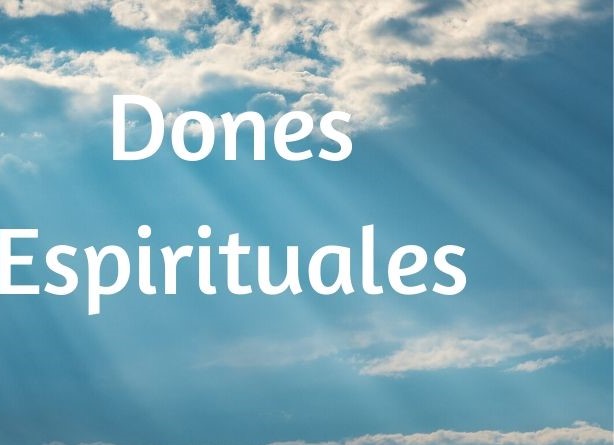 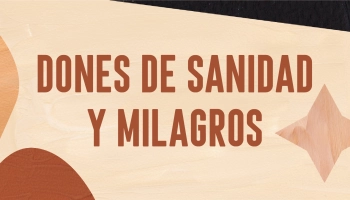 En vista de lo cual, leyendo, podréis comprender mi discernimiento del misterio de Cristo, 
Veremos:
El propósito de estos dones milagrosos.
Como se recibían.
Cuándo terminarían.
¿Qué eran estos dones milagrosos.
Dios nos ayude para entender y comprender la voluntad de Dios.
EL PROPOSITO DE LOS DONES MILAGROSOS.
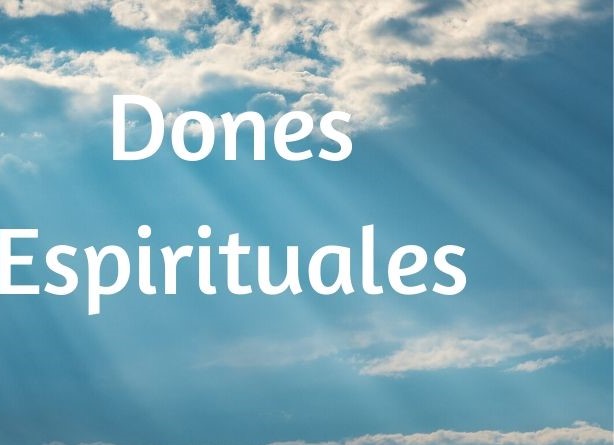 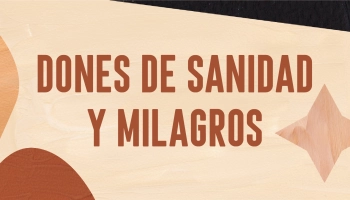 Veremos cual fue el propósito de estos dones.
Porque Dios, dio estos dones milagrosos.
Lo que encontramos en las escrituras que estos dones milagrosos eran para confirmar la palabra de Dios.
Marcos.16:20.
Y ellos salieron y predicaron por todas partes, colaborando el Señor con ellos, y confirmando la palabra por medio de las señales que la seguían.
EL PROPOSITO DE LOS DONES MILAGROSOS.
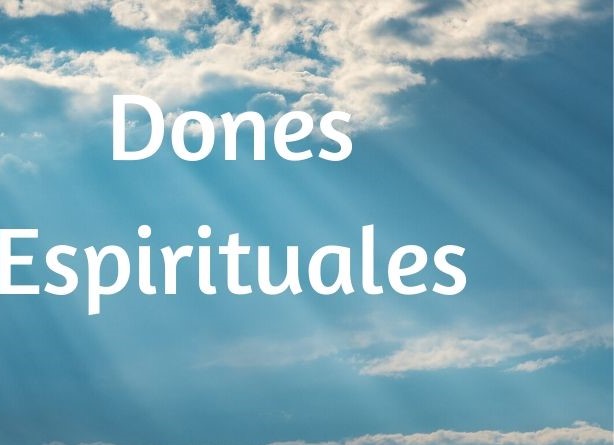 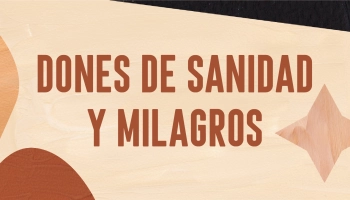 Aquí encontramos que los dones milagrosos eran para confirmar la palabra de Dios que está revelando atravez de los discípulos.
Hebreos.2:4.
testificando Dios juntamente con ellos, tanto por señales como por prodigios, y por diversos milagros y por dones del Espíritu Santo según su propia voluntad. 
Dios estaba con ellos, atravez de los milagros.
EL PROPOSITO DE LOS DONES MILAGROSOS.
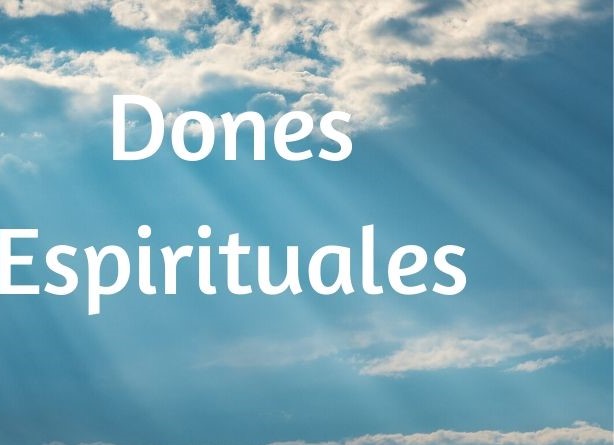 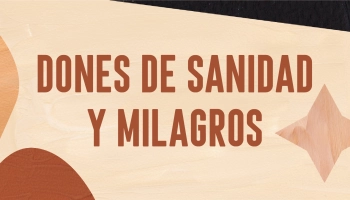 Y esto lo vemos en las escrituras.
Felipe está predicando en samaria.
Hechos.8:5-7.
Felipe, descendiendo a la ciudad de Samaria, les predicaba a Cristo. 
V.6.  
Y las multitudes unánimes prestaban atención a lo que Felipe decía, al oír y ver las señales que hacía.
EL PROPOSITO DE LOS DONES MILAGROSOS.
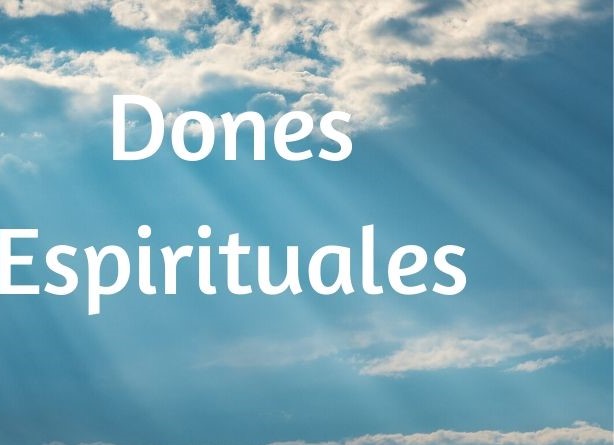 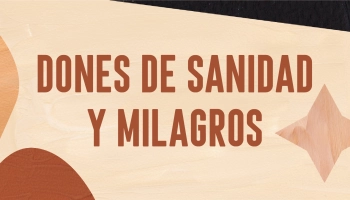 V.7.
Porque de muchos que tenían espíritus inmundos, éstos salían de ellos gritando a gran voz; y muchos que habían sido paralíticos y cojos eran sanados. 
Felipe está predicando a Cristo, y Dios esta con Él, atravez de los milagros que está haciendo.
1. Estaba expulsando demonio.
2. Estaba sanando a paralíticos.
EL PROPOSITO DE LOS DONES MILAGROSOS.
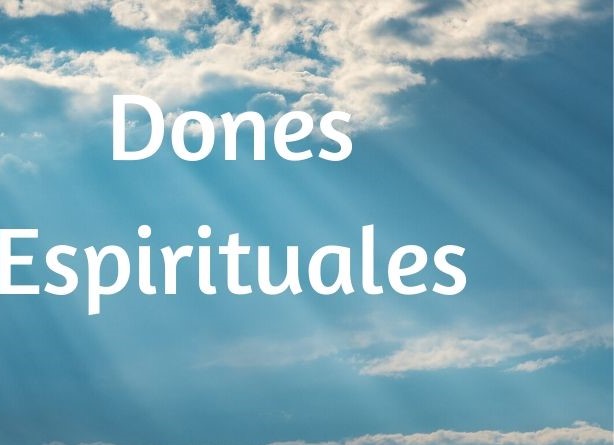 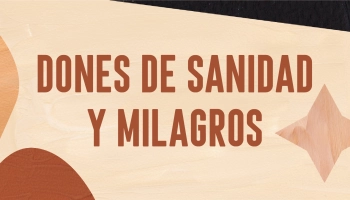 3. Sanando a los cojos.
Ya que estas señales eran las que iban a acompañarles.
Marcos.16:17-18.
Y estas señales acompañarán a los que han creído: en mi nombre echarán fuera demonios, hablarán en nuevas lenguas; 
V.18.
tomarán serpientes en las manos, y aunque beban algo mortífero, no les hará daño; sobre los enfermos pondrán las manos, y se pondrán bien.
EL PROPOSITO DE LOS DONES MILAGROSOS.
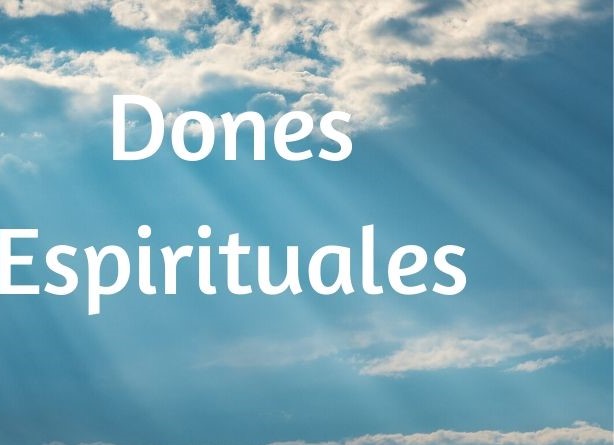 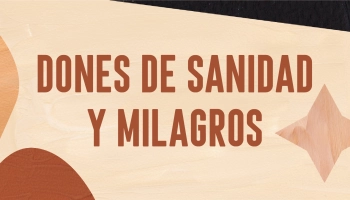 Pablo y Bernabé en Iconio.
Hechos.14:3.
Con todo, se detuvieron allí mucho tiempo hablando valientemente confiados en el Señor que confirmaba la palabra de su gracia, concediendo que se hicieran señales y prodigios por medio de sus manos. 
El Señor está confirmando la palabra que ellos predicaban con las señales y prodigios.
EL PROPOSITO DE LOS DONES MILAGROSOS.
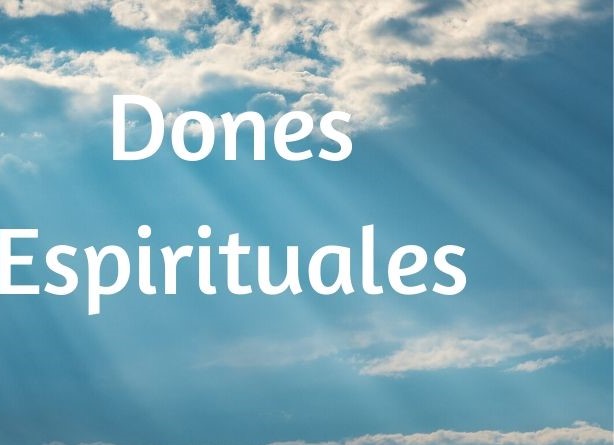 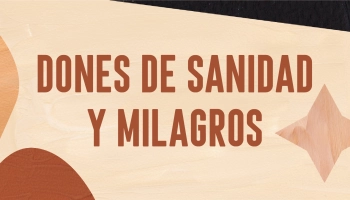 En listra Él Apóstol Pablo está predicando y hace un milagro.
Hechos.14:8-10.
Y había en Listra un hombre que estaba sentado, imposibilitado de los pies, cojo desde el seno de su madre y que nunca había andado. 
V.9.
Este escuchaba hablar a Pablo, el cual, fijando la mirada en él, y viendo que tenía fe para ser sanado, 
V.10.
EL PROPOSITO DE LOS DONES MILAGROSOS.
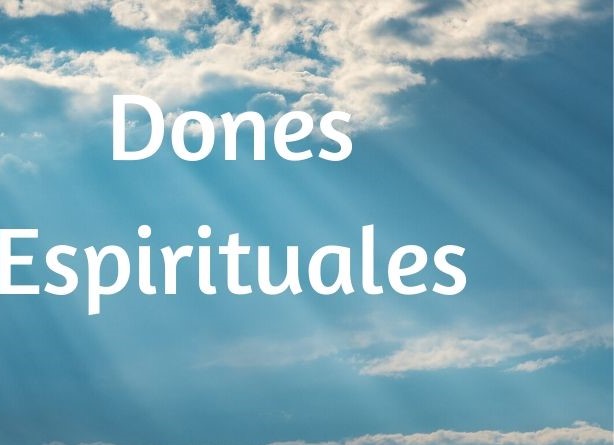 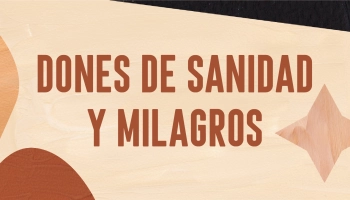 dijo con fuerte voz: Levántate derecho sobre tus pies. Y él dio un salto y anduvo. 
Los dones milagrosos eran una señal de que Dios estaba con ellos.
Que lo que ellos predicaban era lo que Dios atravez del Espíritu Santo les estaba revelando.
Poco a poco recibieron la revelación, no fue en un solo día.
Juan.14:26.
EL PROPOSITO DE LOS DONES MILAGROSOS.
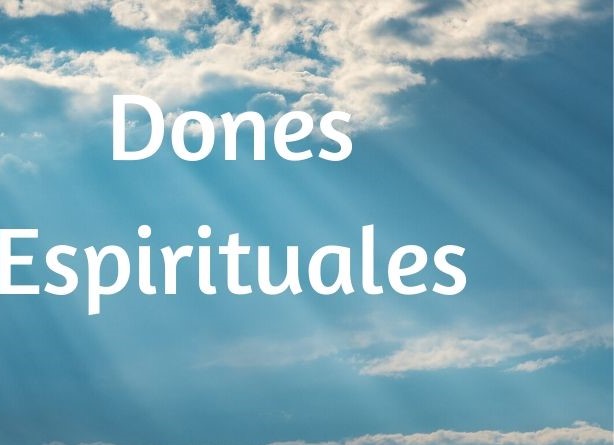 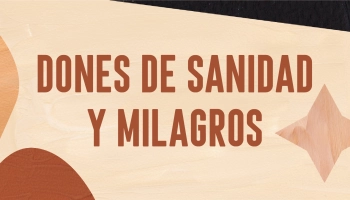 Pero el Consolador, el Espíritu Santo, a quien el Padre enviará en mi nombre, El os enseñará todas las cosas, y os recordará todo lo que os he dicho. 
Juan.15:26.
Cuando venga el Consolador, a quien yo enviaré del Padre, es decir, el Espíritu de verdad que procede del Padre, El dará testimonio de mí, 
La verdad fue revelada poco a poco.
Juan.16:13.
EL PROPOSITO DE LOS DONES MILAGROSOS.
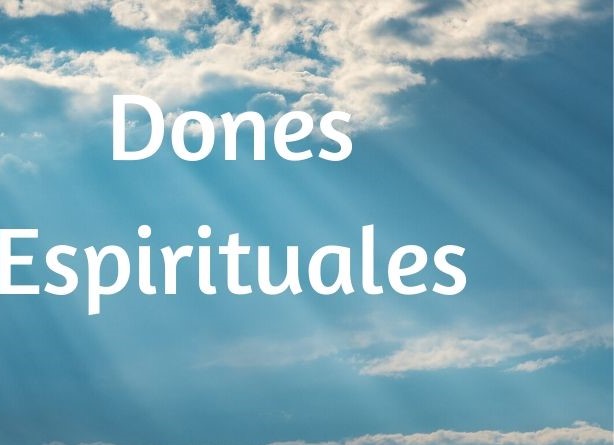 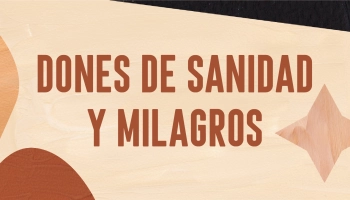 Pero cuando El, el Espíritu de verdad, venga, os guiará a toda la verdad, porque no hablará por su propia cuenta, sino que hablará todo lo que oiga, y os hará saber lo que habrá de venir. 
Por eso Él Apóstol Pablo conocí en parte.
I Corintios.13:9.
Porque en parte conocemos, y en parte profetizamos; 
La biblia no estaba completa
EL PROPOSITO DE LOS DONES MILAGROSOS.
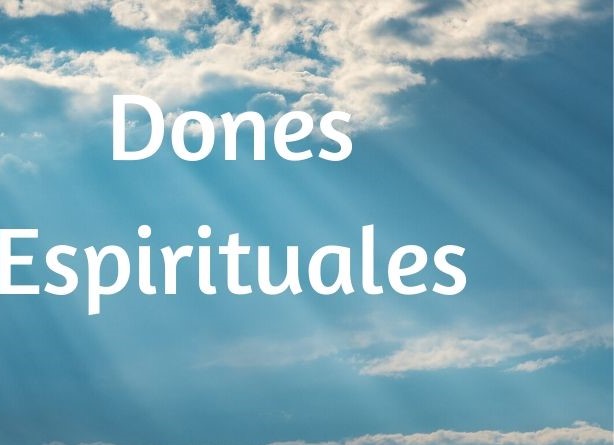 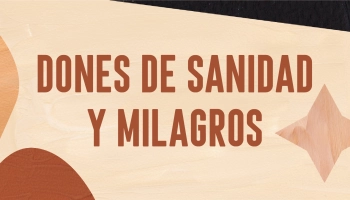 Se está revelando la verdad, y Dios confirmaba esta revelación, esta palabra con las señales, los milagros que ellos hacían.
Comprendemos que los dones milagrosos eran para confirmar la palabra predicada a la gente.
La biblia ya está revelada, ya no necesitamos los dones milagrosos.
La Biblia está completa.
¿COMO SE RECIBIAN LOS DONES MILAGROSOS?.
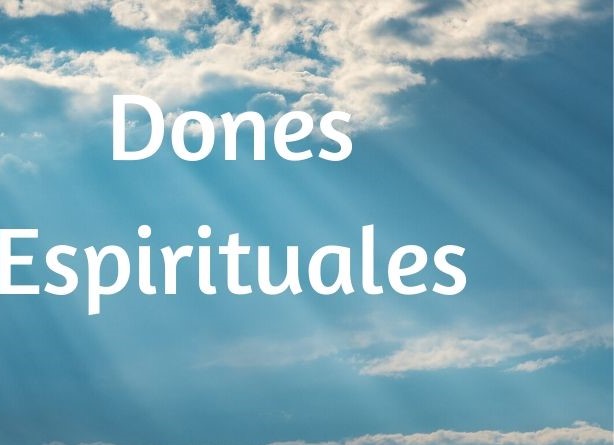 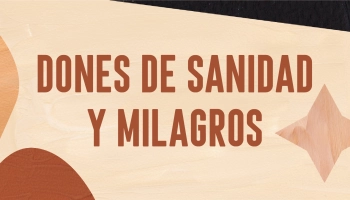 Ahora veremos cómo se recibían estos dones milagrosos para que entendamos la verdad de Dios.
Los dones milagrosos no se recibían atravez del bautismo, de orar, o por cualquiera otra persona.
Estos dones milagrosos se recibían atravez de las manos de los apóstoles nada más.
Hechos.6:6.
¿COMO SE RECIBIAN LOS DONES MILAGROSOS?.
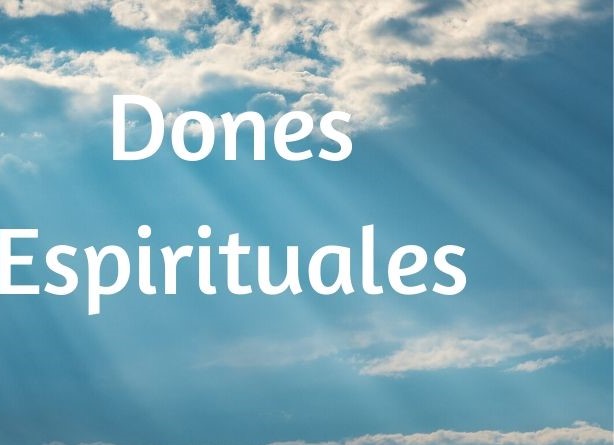 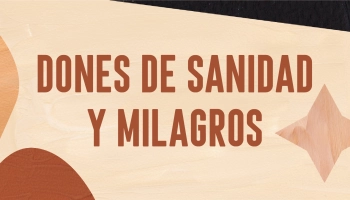 a los cuales presentaron ante los apóstoles, y después de orar, pusieron sus manos sobre ellos. 
Cuando se escogieron los 7 varones, los apóstoles les impusieron las manos para que recibieran los dones milagrosos.
Por eso es que Felipe quien era uno de estos 7 varones podía hacer milagros.
Hechos.6:5.
¿COMO SE RECIBIAN LOS DONES MILAGROSOS?.
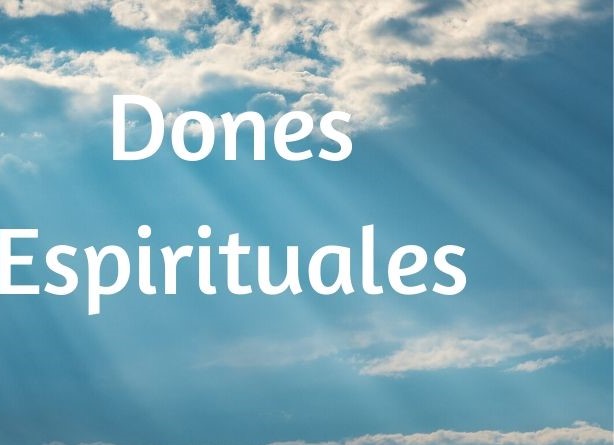 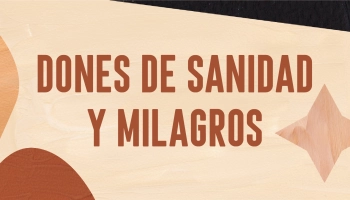 Lo propuesto tuvo la aprobación de toda la congregación, y escogieron a Esteban, un hombre lleno de fe y del Espíritu Santo, y a Felipe, a Prócoro, a Nicanor, a Timón, a Parmenas y a Nicolás, un prosélito de Antioquía; 
Y lo vemos haciendo milagros en Samaria.
Hechos.8:6-7.
Y las multitudes unánimes prestaban atención a lo que Felipe decía, al oír y ver las señales que hacía.
¿COMO SE RECIBIAN LOS DONES MILAGROSOS?.
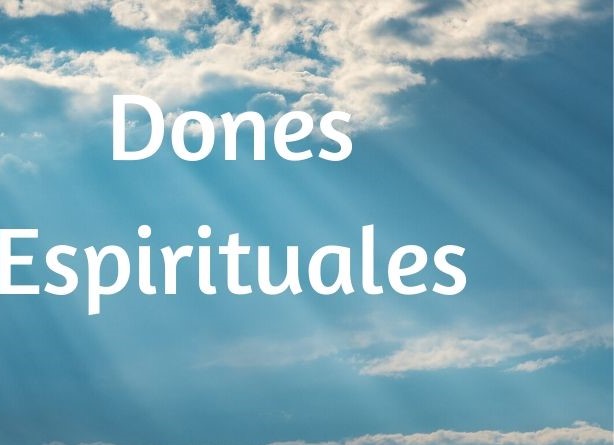 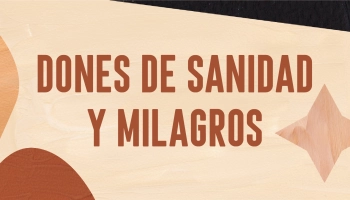 V.7.
Porque de muchos que tenían espíritus inmundos, éstos salían de ellos gritando a gran voz; y muchos que habían sido paralíticos y cojos eran sanados. 
Porque Él recibió estos dones milagrosos por manos de los Apóstoles.
Hechos.8:14-15.
Cuando los apóstoles que estaban en Jerusalén oyeron que Samaria había recibido la palabra de Dios, les enviaron a Pedro y a Juan,
¿COMO SE RECIBIAN LOS DONES MILAGROSOS?.
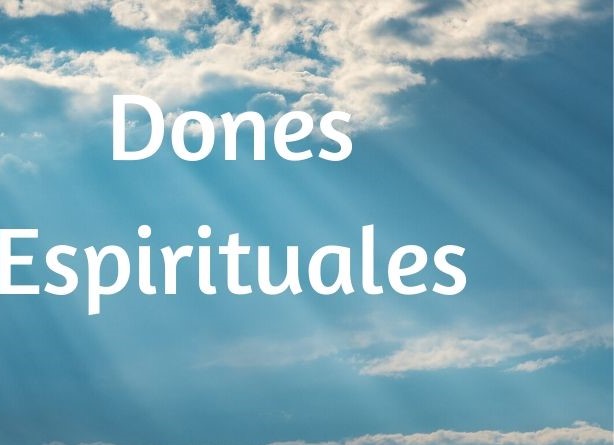 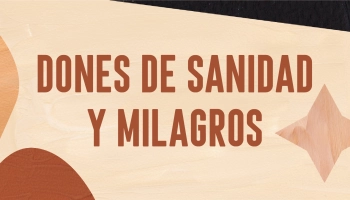 La pregunta es:
¿Para qué fueron los Apóstoles Pedro y Juan?
V.7.
quienes descendieron y oraron por ellos para que recibieran el Espíritu Santo, 
Ellos fueron a impartir al Espíritu Santo, los dones milagrosos.
Fijémonos bien que los samaritanos ya habían sido bautizados.
¿COMO SE RECIBIAN LOS DONES MILAGROSOS?.
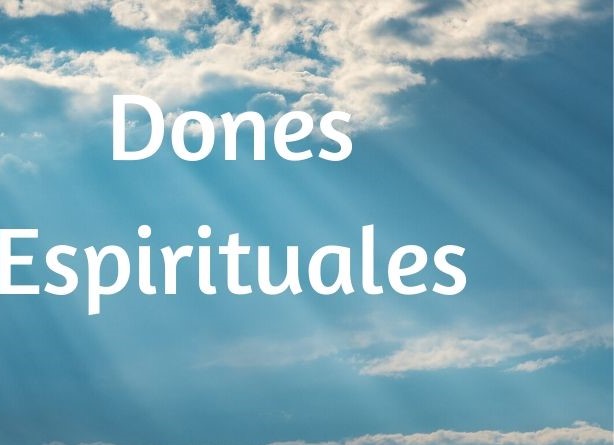 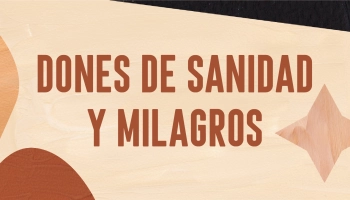 Pero no habían recibido los dones milagrosos hasta que llegaron los Apóstoles Pedro y Juan y le impusieron las manos.
V.17.
Entonces les imponían las manos, y recibían el Espíritu Santo. 
También es interesante que Felipe podía hacer milagro, pero no podía impartir los dones milagrosos porque no era apóstol.
¿COMO SE RECIBIAN LOS DONES MILAGROSOS?.
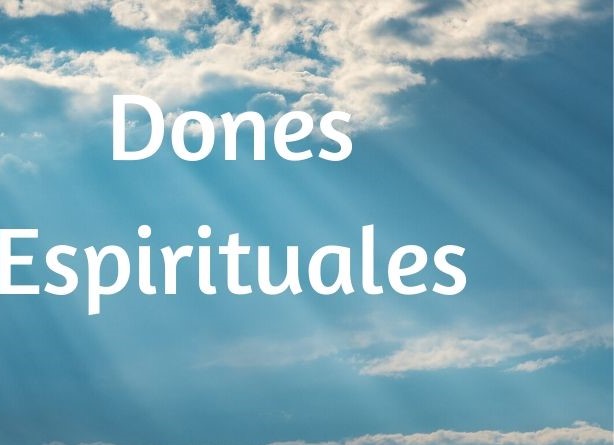 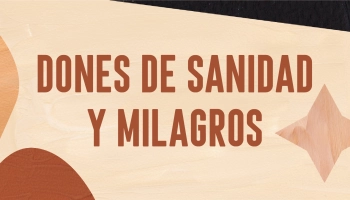 El mago ofrece dinero para tener este poder.
Hechos.8:18-19.
Cuando Simón vio que el Espíritu se daba por la imposición de las manos de los apóstoles, les ofreció dinero, 
V.19.  
diciendo: Dadme también a mí esta autoridad, de manera que todo aquel sobre quien ponga mis manos reciba el Espíritu Santo.
¿COMO SE RECIBIAN LOS DONES MILAGROSOS?.
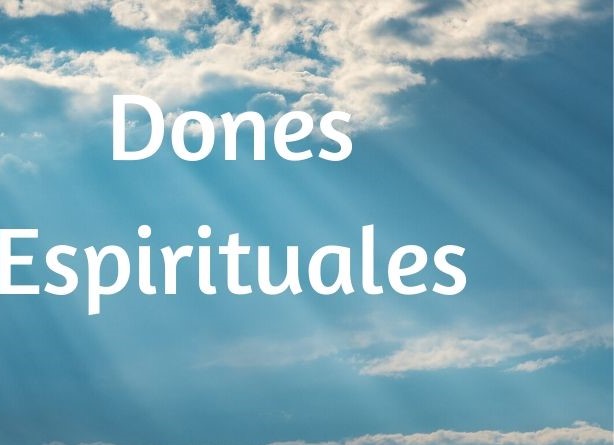 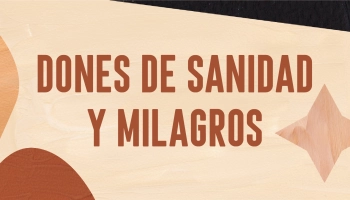 El hermano Simón no solo quería hacer milagro, sino tener el poder, autoridad que tenían solo los apóstoles.
De dar Él Espíritu Santo.
Ese poder que recibieron el día de Pentecostés.
Hechos.1:8.
pero recibiréis poder cuando el Espíritu Santo venga sobre vosotros; y me seréis testigos en Jerusalén, en toda Judea y Samaria, y hasta los confines de la tierra.
¿COMO SE RECIBIAN LOS DONES MILAGROSOS?.
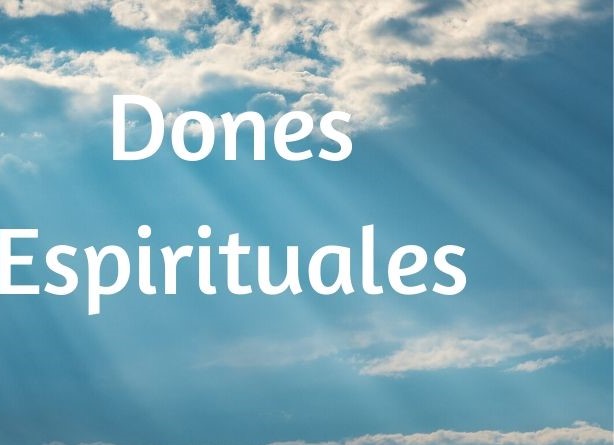 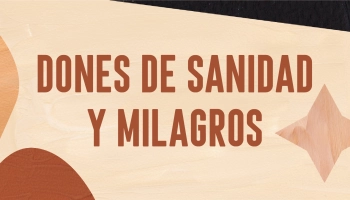 Ese poder solo lo tenía los Apóstoles.
El Apóstol Pablo impuso las manos sobre doce varones.
Hechos.19:6.
Y cuando Pablo les impuso las manos, vino sobre ellos el Espíritu Santo, y hablaban en lenguas y profetizaban. 
Estos varones hacían sido bautizados, pero no podían hacer milagros, hasta que Él apóstol Pablo les impone las manos.
¿COMO SE RECIBIAN LOS DONES MILAGROSOS?.
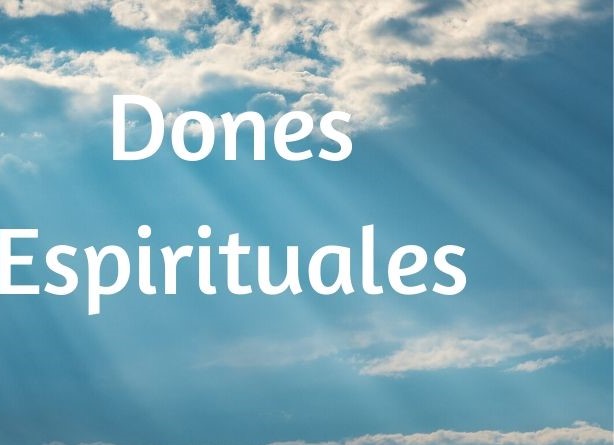 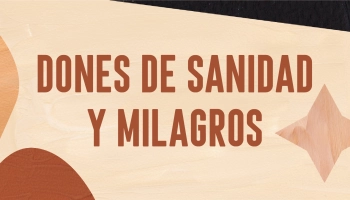 El apóstol Pablo deseaba ir a Roma, para impartir algún don a los hermanos en Roma.
Romanos.1:11.
Porque anhelo veros para impartiros algún don espiritual, a fin de que seáis confirmados; 
Los dones milagrosos, no se recibían atravez del bautismo.
Ni atravez de orar o pedir.
Sino solo atravez de las manos de los apóstoles.
¿COMO SE RECIBIAN LOS DONES MILAGROSOS?.
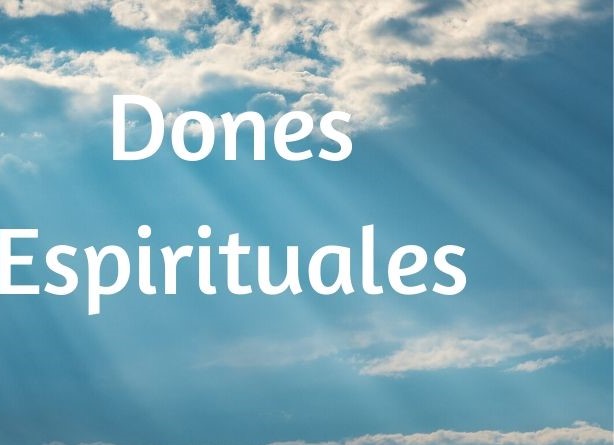 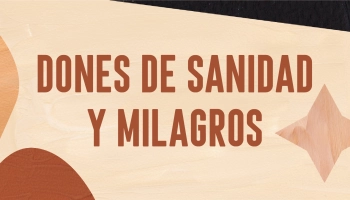 La pregunta es:
¿Si existen estos dones hoy en día?
¿Quién de los apóstoles les impuso las manos?
El ultimo apóstol fue Juan, quien murió haya por el año 100 después de Cristo.
De esto tendremos que concluir:
Si existen hoy en día estos dones milagrosos.
¿COMO SE RECIBIAN LOS DONES MILAGROSOS?.
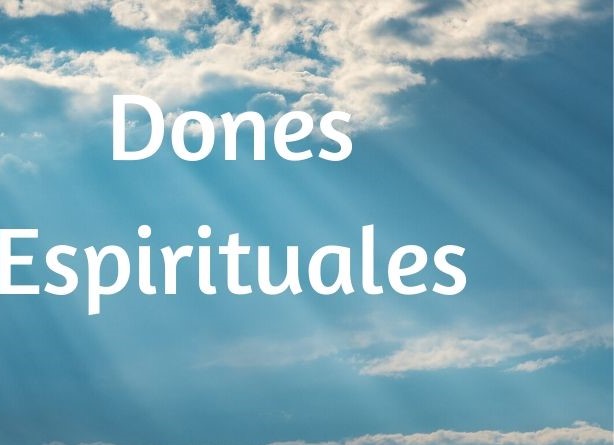 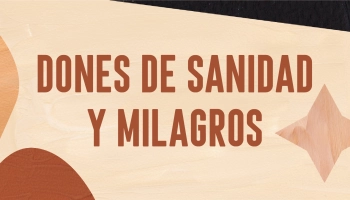 Que algún apóstol está vivo, y si eso es verdad, ese apóstol tendría más de 2,000 años cosa que es imposible.
O que los que tienen estos dones en estos días, tendrían que tener más de 2,000 años también.
Algo que también es imposible de creer.
Nadie en estos días puede tener los dones milagrosos, porque los apóstoles ya no existen aquí en la tierra.
¿CUÁNDO TERMINARIAN ESTOS DONES MILAGROSOS?.
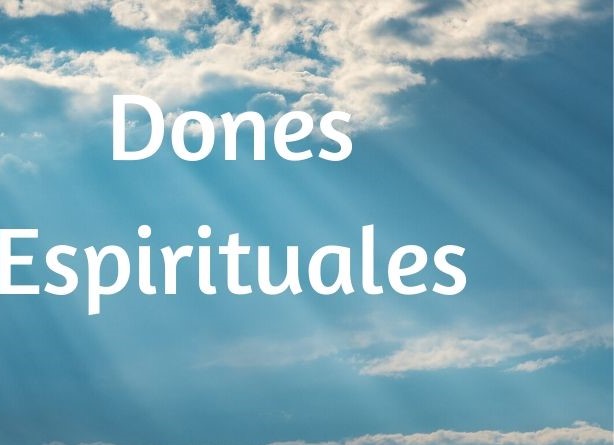 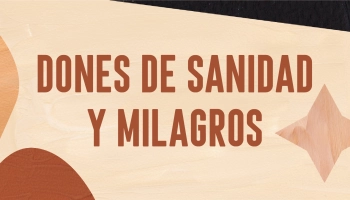 Como hemos vistos estos dones milagrosos eran temporales, no eran para toda la vida.
Porque:
Eran para confirmar la palabra revelada, ya la palabra fue revelada ya termino su propósito.
Y solo se recibía atravez de las manos de los apóstoles, y ya los apóstoles no existen en esta tierra.
¿CUÁNDO TERMINARIAN ESTOS DONES MILAGROSOS?.
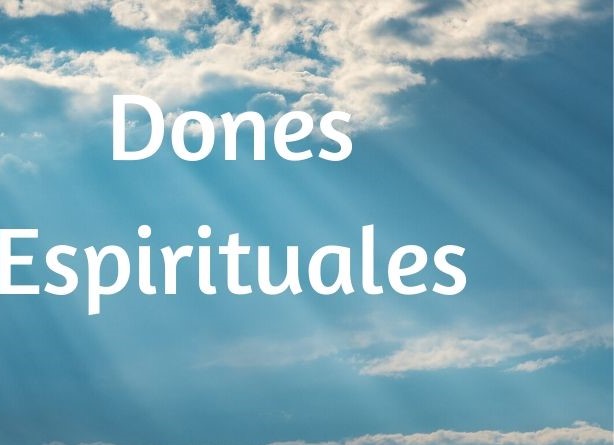 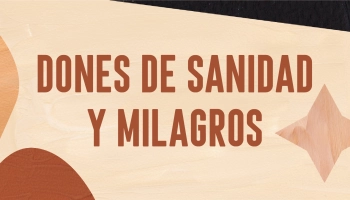 Por eso iban a terminar al cumplir su propósito.
I Corintios.13:8-12.
El amor nunca deja de ser; pero si hay dones de profecía, se acabarán; si hay lenguas, cesarán; si hay conocimiento, se acabará. 
Los dones las profecías iban a terminar cesar.
En parte se conocía.
V.9.
¿CUÁNDO TERMINARIAN ESTOS DONES MILAGROSOS?.
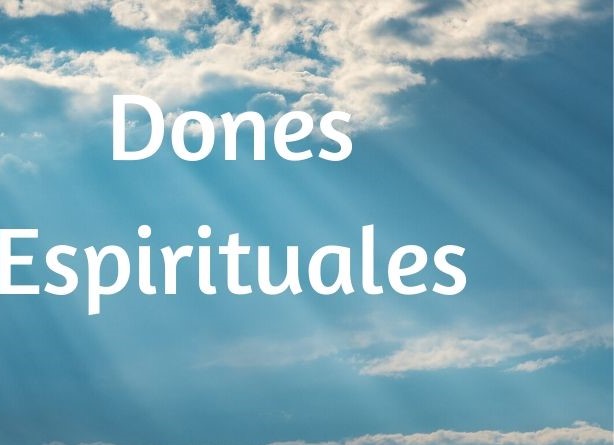 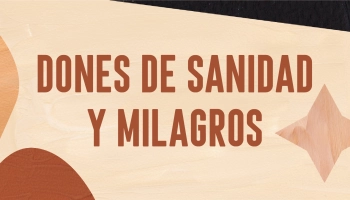 Porque en parte conocemos, y en parte profetizamos; 
Porque solo parte se había revelado en ese tiempo.
Que eran cosas de actividad parcial y no completa. 
Las verdades de Dios se revelaban a la iglesia primitiva en partes, y no todo de una vez.
¿Cuándo iban a terminar?
Cuando venga lo perfecto.
V.10.
¿CUÁNDO TERMINARIAN ESTOS DONES MILAGROSOS?.
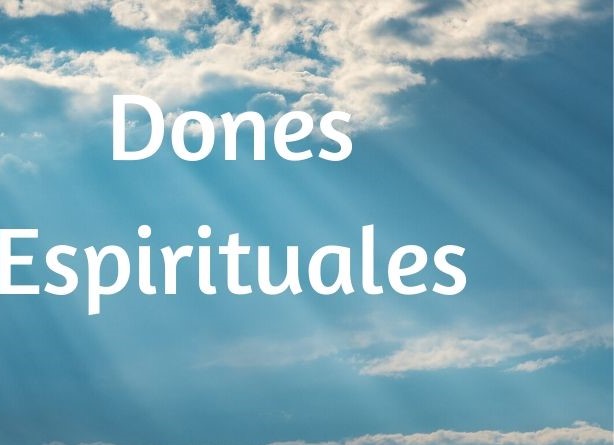 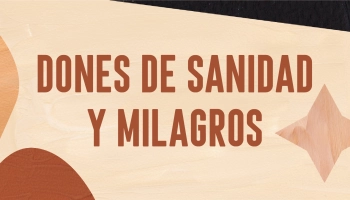 pero cuando venga lo perfecto, lo incompleto se acabará. 
Mucha gente, leen la frase “lo perfecto” como si dijera, “el perfecto”, como teniendo referencia a Cristo.
Luego concluyen que los dones milagrosos continúan hasta la fecha, y que durarán hasta que Cristo vuelva la segunda vez. 
Pero no se hace referencia a persona (de género masculino)
¿CUÁNDO TERMINARIAN ESTOS DONES MILAGROSOS?.
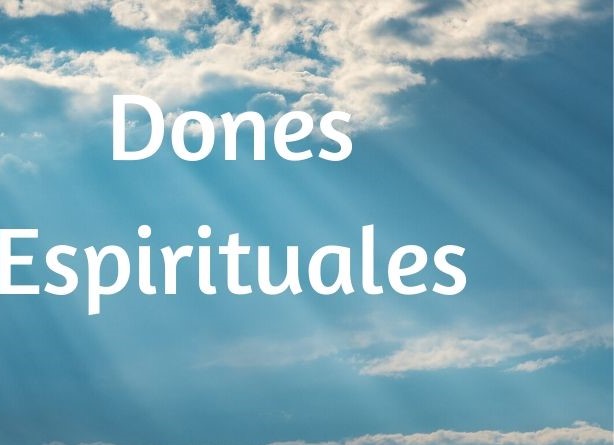 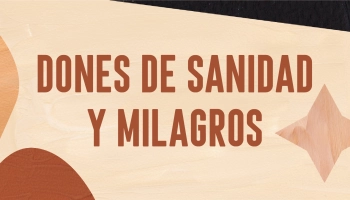 Sino a una situación (de género neutro). 
Si la referencia fuera a la persona de Cristo, el texto diría “el perfecto”, no “lo perfecto”.
La referencia no es a Cristo, sino a toda la revelación de Dios.
V.11.
Cuando yo era niño, hablaba como niño, pensaba como niño, razonaba como niño; pero cuando llegué a ser hombre, dejé las cosas de niño.
¿CUÁNDO TERMINARIAN ESTOS DONES MILAGROSOS?.
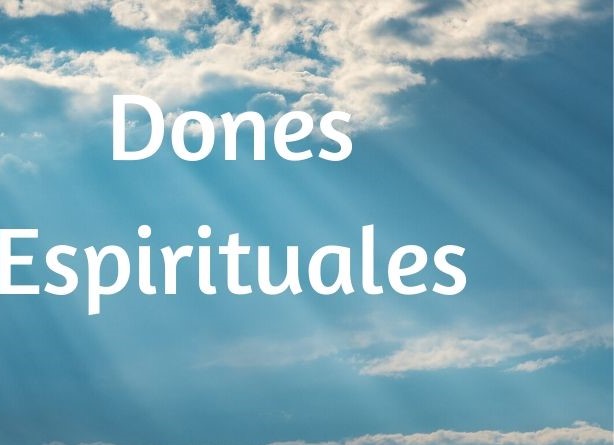 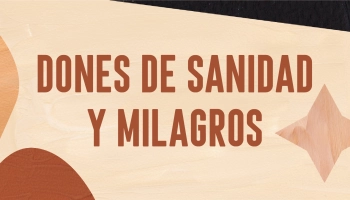 V.12.
Porque ahora vemos por un espejo, veladamente, pero entonces veremos cara a cara; ahora conozco en parte, pero entonces conoceré plenamente, como he sido conocido. 
La revelación de la palabra no estaba completa, por eso se miraba veladamente.
Pero cuando ya estuviera lo completo veríamos claramente.
¿CUÁNDO TERMINARIAN ESTOS DONES MILAGROSOS?.
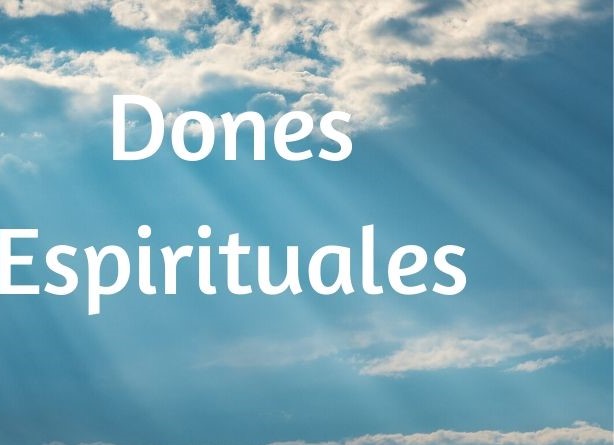 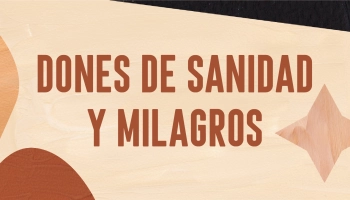 Santiago.1:25.
Pero el que mira atentamente a la ley perfecta, la ley de la libertad, y permanece en ella, no habiéndose vuelto un oidor olvidadizo sino un hacedor eficaz, éste será bienaventurado en lo que hace.
La ley perfecta, completa.
Los dones milagrosos terminaron cuando llego lo perfecto.
¿CUÁNDO TERMINARIAN ESTOS DONES MILAGROSOS?.
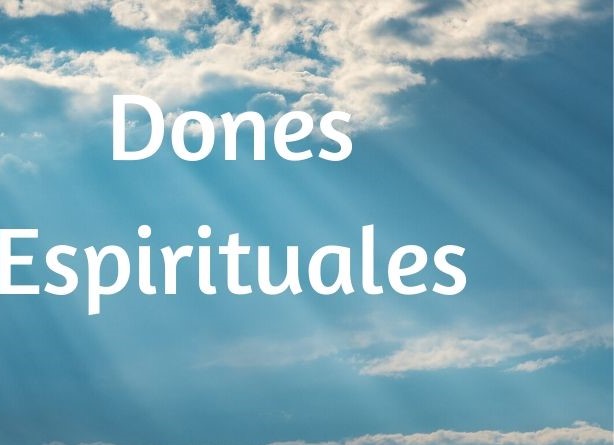 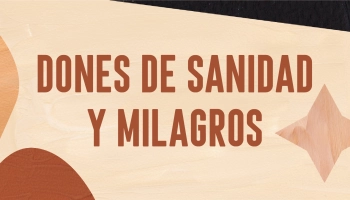 Lo perfecto es la palabra de Dios completa que no tenemos ni que quitar ni que poner.
Apocalipsis.22:18-19.
Yo testifico a todos los que oyen las palabras de la profecía de este libro: Si alguno añade a ellas, Dios traerá sobre él las plagas que están escritas en este libro; 
Usted no puede añadir más a está palabra, esta completa.
¿CUÁNDO TERMINARIAN ESTOS DONES MILAGROSOS?.
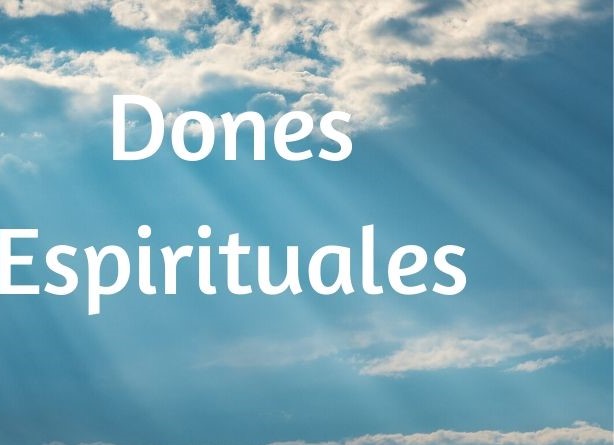 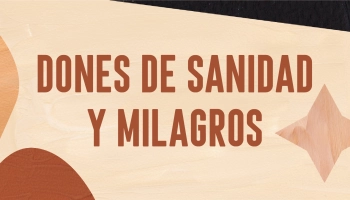 V.19.
y si alguno quita de las palabras del libro de esta profecía, Dios quitará su parte del árbol de la vida y de la ciudad santa descritos en este libro. 
Usted no puede añadir a está palabra está completa, está perfecta.
Ya no necesitamos los dones milagrosos, ya tenemos toda la verdad de Dios revelada.
¿QUE ERAN ESTOS DONES MILAGROSOS?.
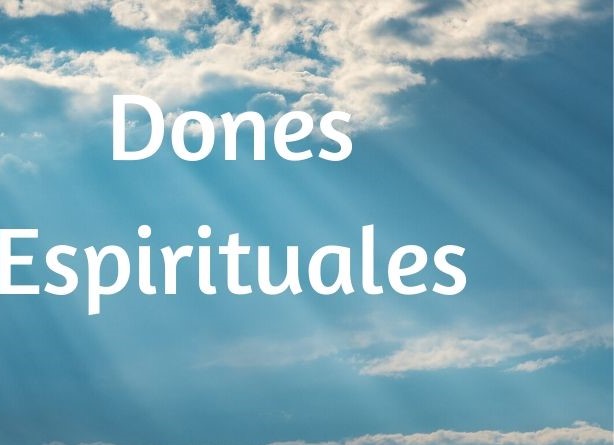 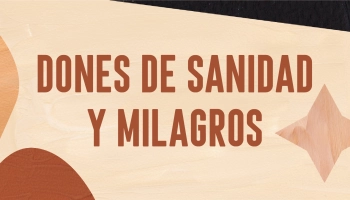 Ahora surge la siguiente pregunta:
¿Qué eran estos dones milagrosos?
No eran empujar a la gente hacia atrás.
No eran solo dolores de cabezas o simplemente malestares.
Eran cosas extraordinarias.
Cosas palpables cojos, paralíticos sanados, muertos resucitados.
¿QUE ERAN ESTOS DONES MILAGROSOS?.
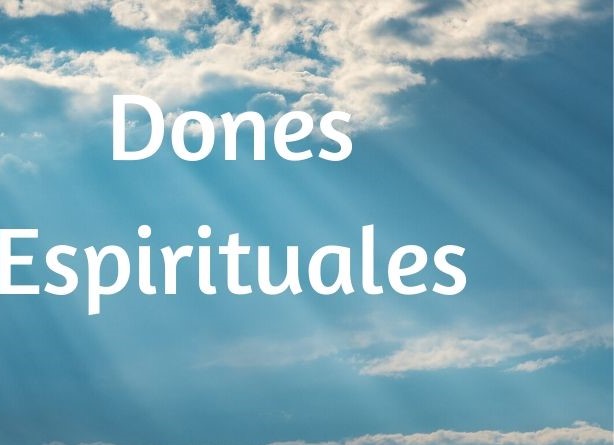 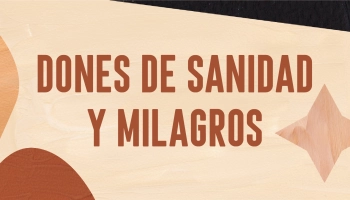 Hechos.3:1-9.
Y cierto día Pedro y Juan subían al templo a la hora novena, la de la oración. 
V.2.  
Y había un hombre, cojo desde su nacimiento, al que llevaban y ponían diariamente a la puerta del templo llamada la Hermosa, para que pidiera limosna a los que entraban al templo. 
V.3.  
Este, viendo a Pedro y a Juan que iban a entrar al templo, les pedía limosna.
¿QUE ERAN ESTOS DONES MILAGROSOS?.
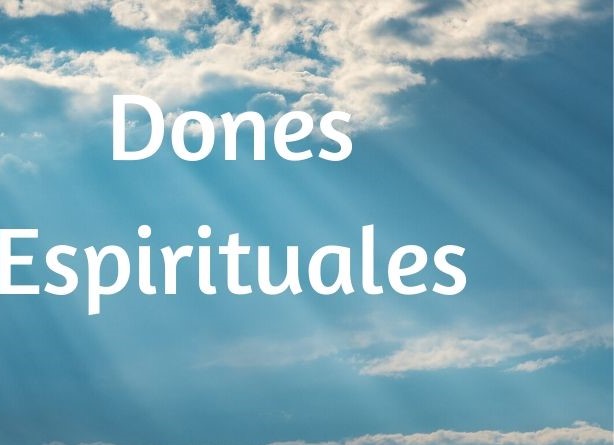 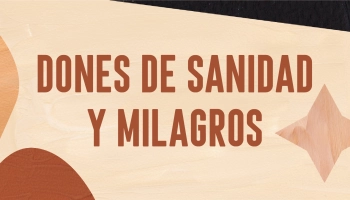 V.4.
Entonces Pedro, junto con Juan, fijando su vista en él, le dijo: ¡Míranos! 
V.5.  
Y él los miró atentamente, esperando recibir algo de ellos. 
V.6.  
Pero Pedro dijo: No tengo plata ni oro, mas lo que tengo, te doy: en el nombre de Jesucristo el Nazareno, ¡anda!
¿QUE ERAN ESTOS DONES MILAGROSOS?.
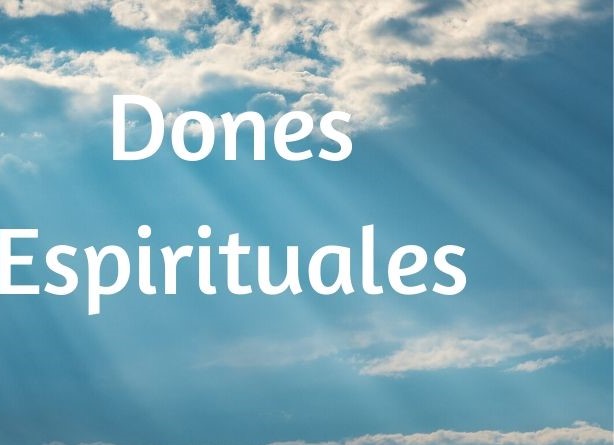 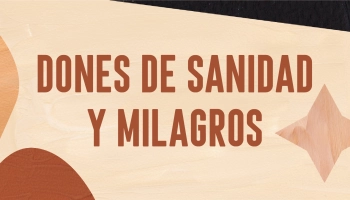 V.7.
Y asiéndolo de la mano derecha, lo levantó; al instante sus pies y tobillos cobraron fuerza, 
V.8.  
y de un salto se puso en pie y andaba. Entró al templo con ellos caminando, saltando y alabando a Dios. 
V.9.  
Todo el pueblo lo vio andar y alabar a Dios,
¿QUE ERAN ESTOS DONES MILAGROSOS?.
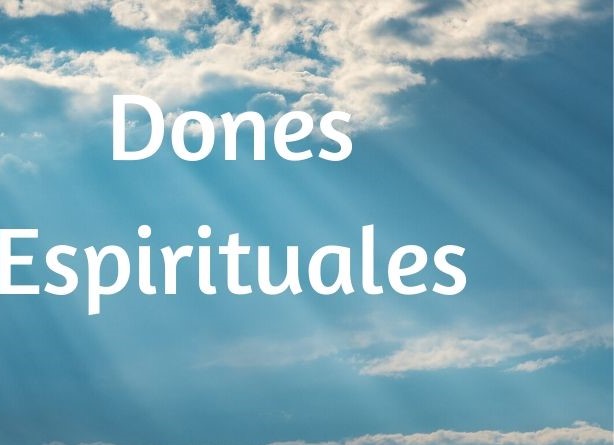 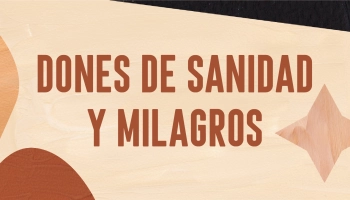 Tanto que los apóstoles no necesitaban poner las manos sobre ellos.
Hechos.5:15-16.
a tal punto que aun sacaban los enfermos a las calles y los tendían en lechos y camillas, para que al pasar Pedro, siquiera su sombra cayera sobre alguno de ellos.
No se necesitaba que Pedro los tocara.
V.16.
¿QUE ERAN ESTOS DONES MILAGROSOS?.
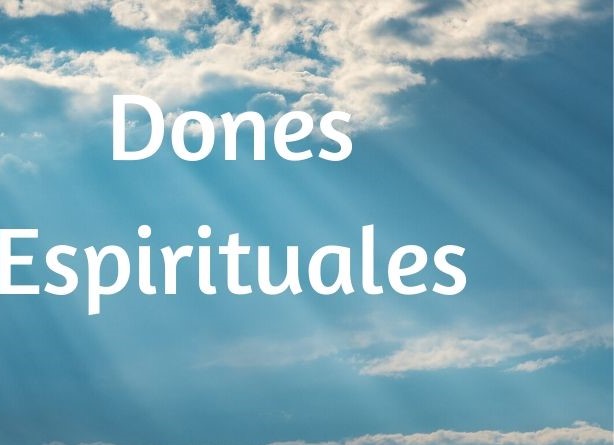 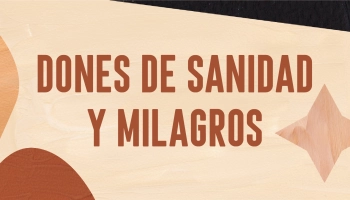 También la gente de las ciudades en los alrededores de Jerusalén acudía trayendo enfermos y atormentados por espíritus inmundos, y todos eran sanados. 
Todos eran sanados, nadie se iba sin curarse.
Lo mismo con Él Apóstol Pablo.
Hechos.19:11-12.
Y Dios hacía milagros extraordinarios por mano de Pablo,
¿QUE ERAN ESTOS DONES MILAGROSOS?.
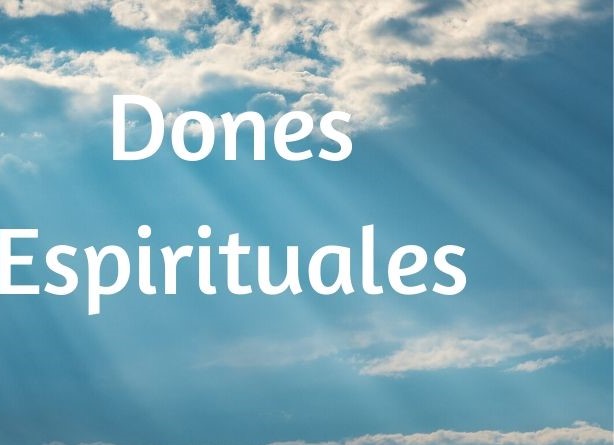 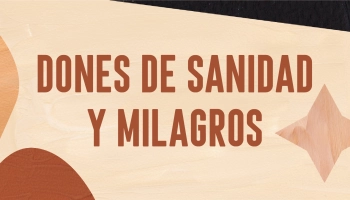 V.12.
de tal manera que incluso llevaban pañuelos o delantales de su cuerpo a los enfermos, y las enfermedades los dejaban y los malos espíritus se iban de ellos. 
No era necesario que los enfermos estuvieran presentes, con solo llevar sus prendas al apóstol Pablo eran sanados.
Sin preguntarles si tenía fe o no.
¿QUE ERAN ESTOS DONES MILAGROSOS?.
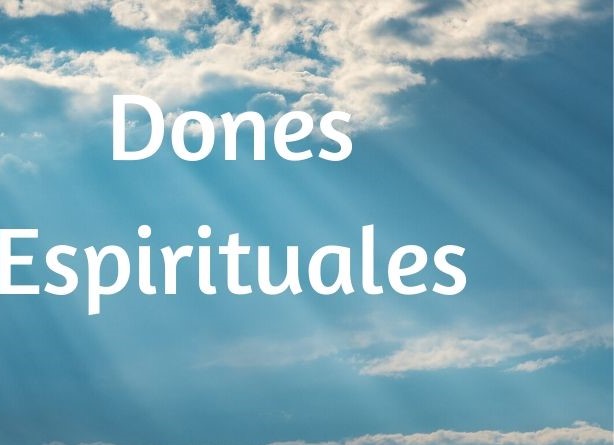 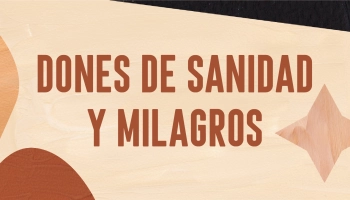 Pedro sano a uno que tenía 8 años paralitico.
Hechos.9:32-34.
Y mientras Pedro viajaba por todas aquellas regiones, vino también a los santos que vivían en Lida. 
V.33.  
Allí encontró a un hombre llamado Eneas, que había estado postrado en cama por ocho años, porque estaba paralítico.
¿QUE ERAN ESTOS DONES MILAGROSOS?.
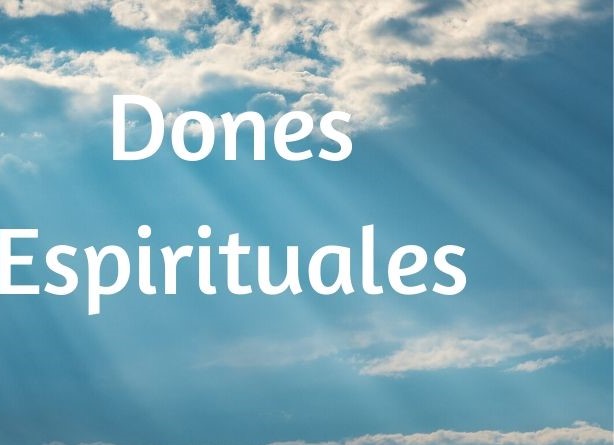 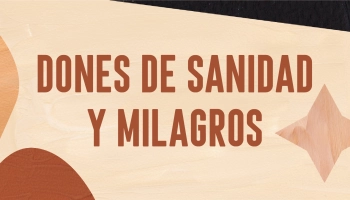 V.34. 
Y Pedro le dijo: Eneas, Jesucristo te sana; levántate y haz tu cama. Y al instante se levantó. 
Resucito a Dorcas.
Hechos.9:40-41.
Mas Pedro, haciendo salir a todos, se arrodilló y oró, y volviéndose al cadáver, dijo: Tabita, levántate. Y ella abrió los ojos, y al ver a Pedro, se incorporó.
¿QUE ERAN ESTOS DONES MILAGROSOS?.
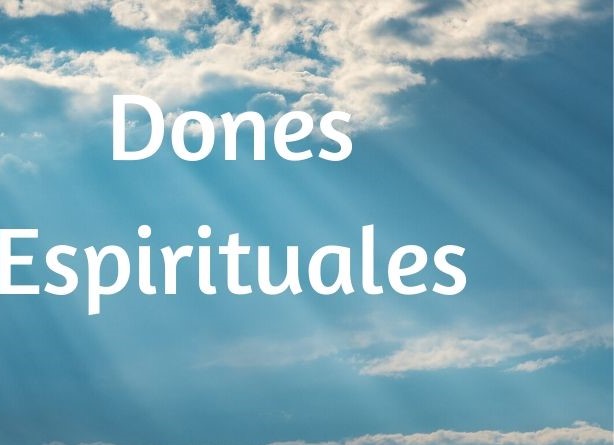 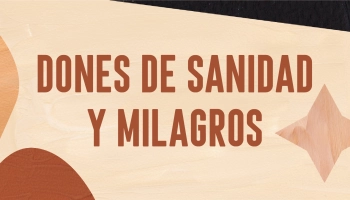 V.41.
Y él le dio la mano y la levantó; y llamando a los santos y a las viudas, la presentó viva. 
Pablo también resucito a un joven.
Hechos.20:9-10.
y estaba sentado en la ventana un joven llamado Eutico; y como Pablo continuaba hablando, Eutico fue cayendo en un profundo sueño hasta que, vencido por el sueño, cayó desde el tercer piso y lo levantaron muerto.
¿QUE ERAN ESTOS DONES MILAGROSOS?.
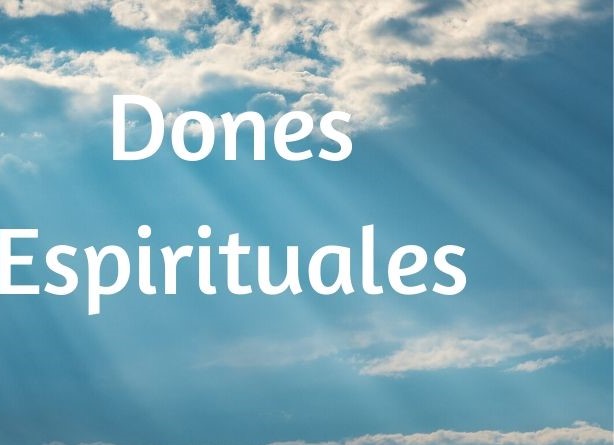 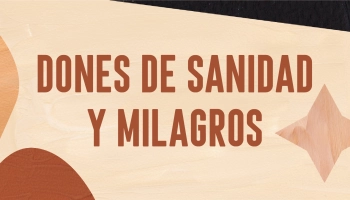 V.10.
Pero Pablo bajó y se tendió sobre él, y después de abrazarlo, dijo: No os alarméis, porque está vivo.
Esos eran los dones milagrosos verdaderos milagros, no dudosos como los de hoy.
Otros de los dones milagrosos era:
El echar fuera demonios, expulsarlos de la gente.
El hablar en lengua.
¿QUE ERAN ESTOS DONES MILAGROSOS?.
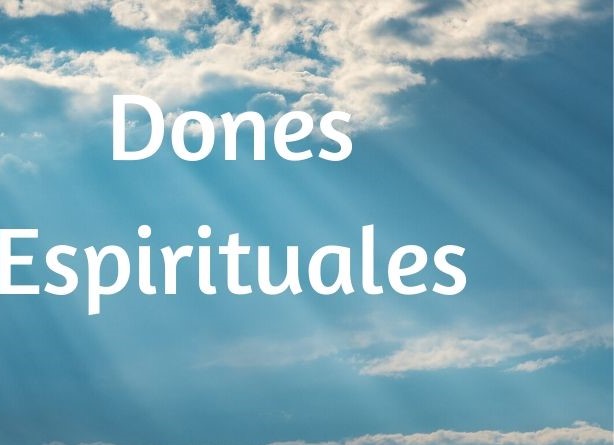 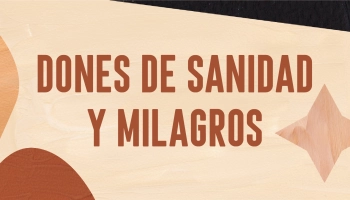 Marcos.16:17-18.
Y estas señales acompañarán a los que han creído: en mi nombre echarán fuera demonios, hablarán en nuevas lenguas; 
El echar fuera demonios era algo real.
Hechos.16:16-18.
Y sucedió que mientras íbamos al lugar de oración, nos salió al encuentro una muchacha esclava que tenía espíritu de adivinación, la cual daba grandes ganancias a sus amos, adivinando.
¿QUE ERAN ESTOS DONES MILAGROSOS?.
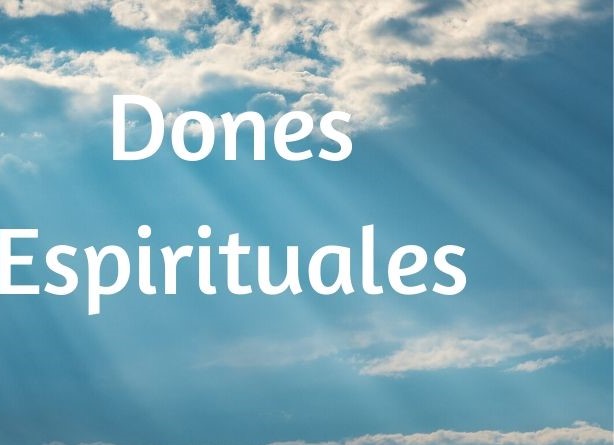 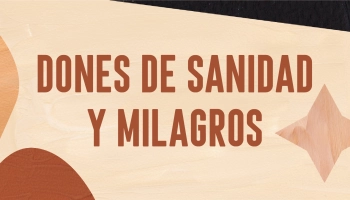 V.17.
Esta, siguiendo a Pablo y a nosotros, gritaba diciendo: Estos hombres son siervos del Dios Altísimo, quienes os proclaman el camino de salvación. 
V.18.  
Y esto lo hacía por muchos días; mas desagradando esto a Pablo, se volvió y dijo al espíritu: ¡Te ordeno, en el nombre de Jesucristo, que salgas de ella! Y salió en aquel mismo momento.
¿QUE ERAN ESTOS DONES MILAGROSOS?.
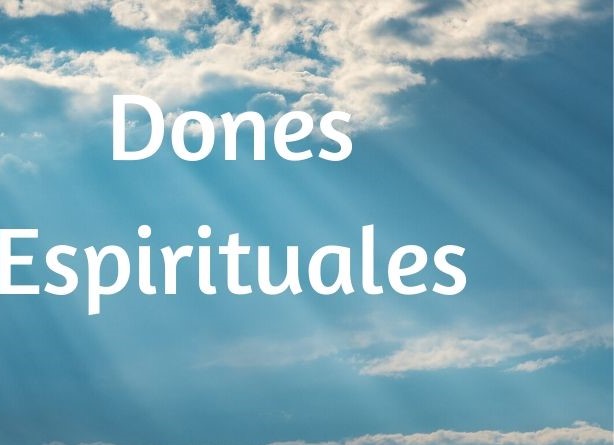 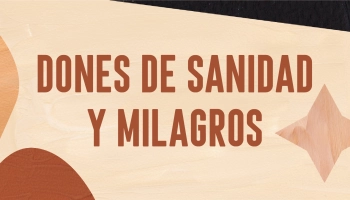 No como hoy que nadie los ve, ni los escucha.
Si existieran los demonios hoy en día les pasara lo mismo que les paso a estos impostores.
Hechos.19:13-16.
Pero también algunos de los judíos, exorcistas ambulantes, trataron de invocar el nombre del Señor Jesús sobre los que tenían espíritus malos, diciendo: Os ordeno por Jesús, a quien Pablo predica. 
V.14.
¿QUE ERAN ESTOS DONES MILAGROSOS?.
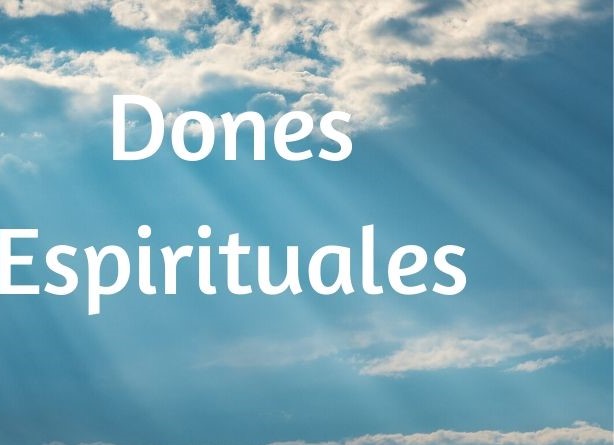 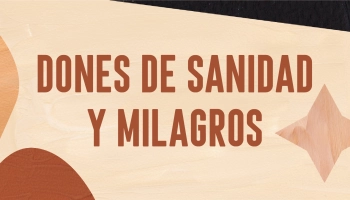 Y siete hijos de un tal Esceva, uno de los principales sacerdotes judíos, eran los que hacían esto. 
V.15.  
Pero el espíritu malo respondió, y les dijo: A Jesús conozco, y sé quién es Pablo, pero vosotros, ¿quiénes sois? 
Los demonios daban muestra que existían hablaban y actuaban.
V.16.
¿QUE ERAN ESTOS DONES MILAGROSOS?.
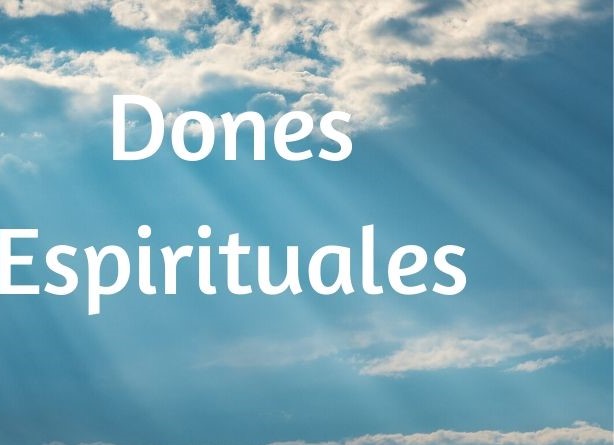 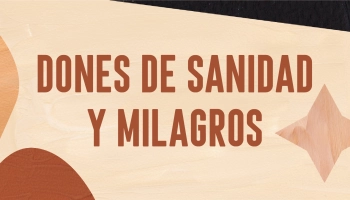 Y el hombre en quien estaba el espíritu malo se lanzó sobre ellos, y los dominó y pudo más que ellos, de manera que huyeron de aquella casa desnudos y heridos. 
El hablar en lenguas.
Marcos.16:17.
Y estas señales acompañarán a los que han creído: en mi nombre echarán fuera demonios, hablarán en nuevas lenguas;
¿QUE ERAN ESTOS DONES MILAGROSOS?.
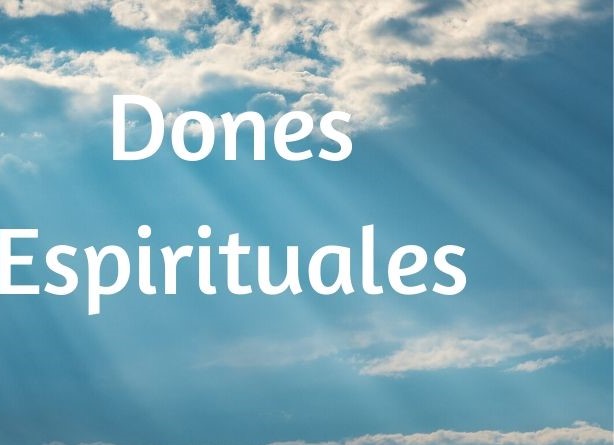 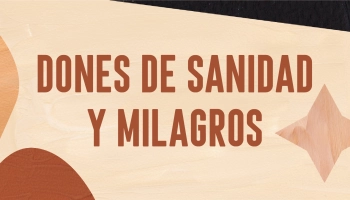 El hablar en lengua bíblicamente era simplemente idiomas conocidos.
Hechos.2:5-11.
Y había judíos que moraban en Jerusalén, hombres piadosos, procedentes de todas las naciones bajo el cielo. 
El día de pentecostés había ciudadanos de todo el mundo.
Y oían hablar a los apóstoles en sus lenguas.
¿QUE ERAN ESTOS DONES MILAGROSOS?.
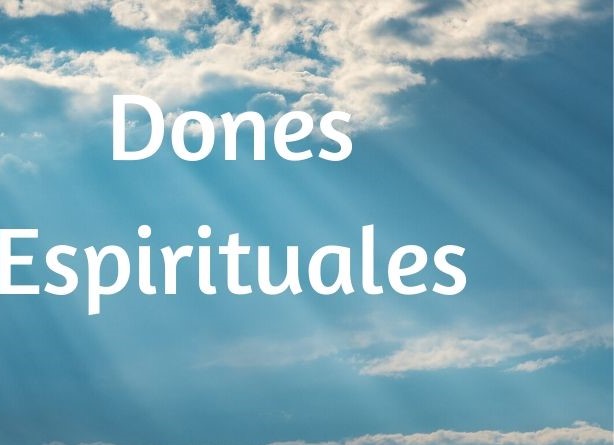 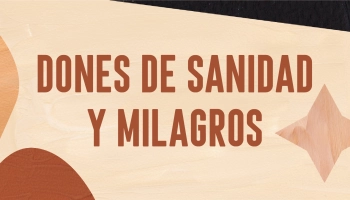 V.6.
Y al ocurrir este estruendo, la multitud se juntó; y estaban desconcertados porque cada uno los oía hablar en su propia lengua. 
V.7.
Y estaban asombrados y se maravillaban, diciendo: Mirad, ¿no son galileos todos estos que están hablando? 
¿Por qué estaban asombrados?
Porque los apóstoles eran galileos.
¿QUE ERAN ESTOS DONES MILAGROSOS?.
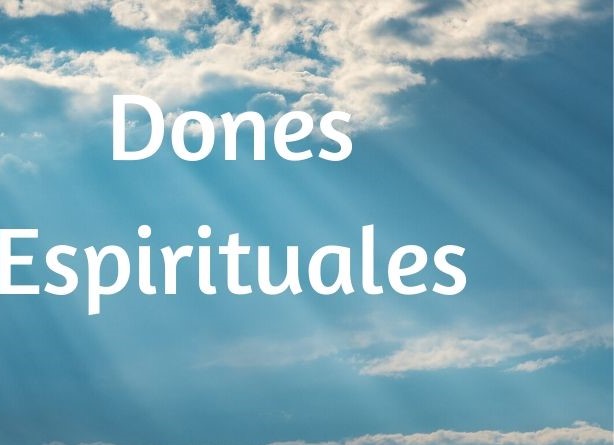 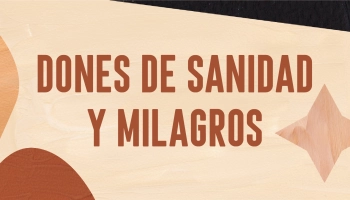 Y los oían hablar en sus lenguas en las que habían nacidos.
V.8.
¿Cómo es que cada uno de nosotros los oímos hablar en nuestra lengua en la que hemos nacido? 
Estas lenguas eran:
V.9.
Partos, medos y elamitas, habitantes de Mesopotamia, de Judea y de Capadocia, del Ponto y de Asia,
¿QUE ERAN ESTOS DONES MILAGROSOS?.
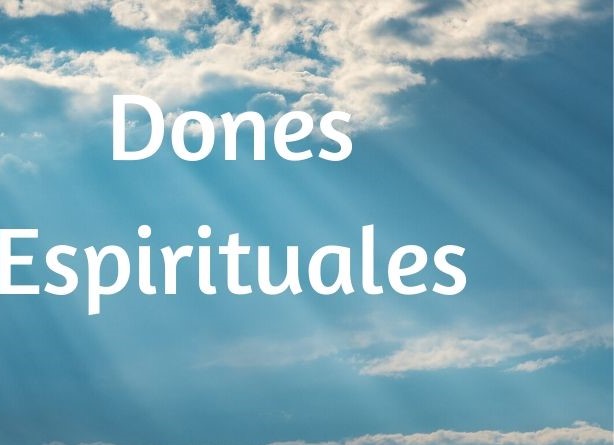 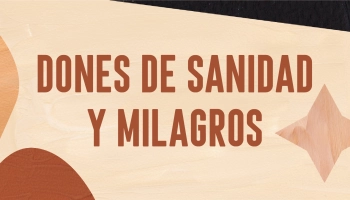 V.10.
de Frigia y de Panfilia, de Egipto y de las regiones de Libia alrededor de Cirene, viajeros de Roma, tanto judíos como prosélitos, 
V.11.  
cretenses y árabes, les oímos hablar en nuestros idiomas de las maravillas de Dios. 
Esas eran las lenguas idiomas de todas las naciones.
¿QUE ERAN ESTOS DONES MILAGROSOS?.
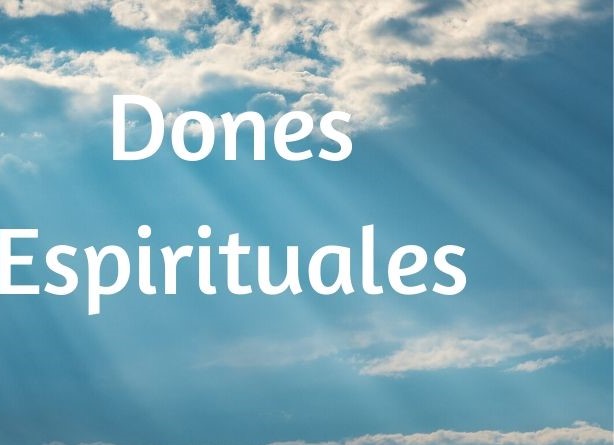 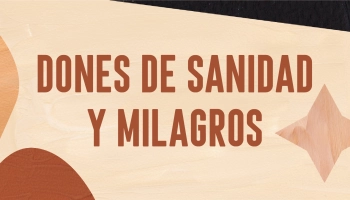 Marcos.16:18.
tomarán serpientes en las manos, y aunque beban algo mortífero, no les hará daño; sobre los enfermos pondrán las manos, y se pondrán bien. 
Al picarles alguna serpiente no les haría ningún daño.
Esto sucedió con Él Apóstol Pablo. 
Hechos.28:1-6.
Y una vez que ellos estaban a salvo, nos enteramos de que la isla se llamaba Malta.
¿QUE ERAN ESTOS DONES MILAGROSOS?.
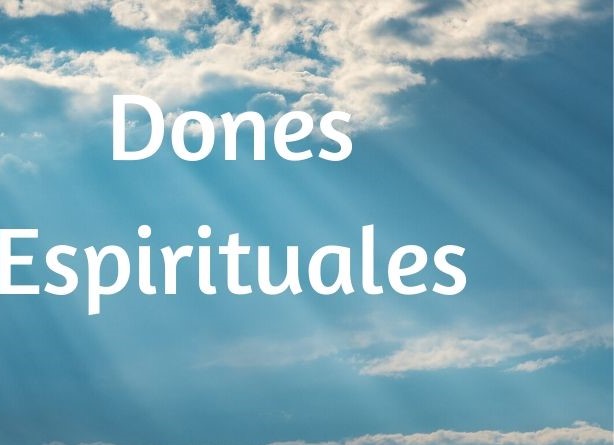 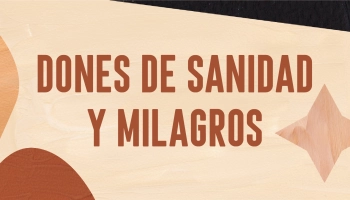 V.2.
Y los habitantes nos mostraron toda clase de atenciones, porque a causa de la lluvia que caía y del frío, encendieron una hoguera y nos acogieron a todos. 
V.3.  
Pero cuando Pablo recogió una brazada de leña y la echó al fuego, una víbora salió huyendo del calor y se le prendió en la mano. 
V.4.
¿QUE ERAN ESTOS DONES MILAGROSOS?.
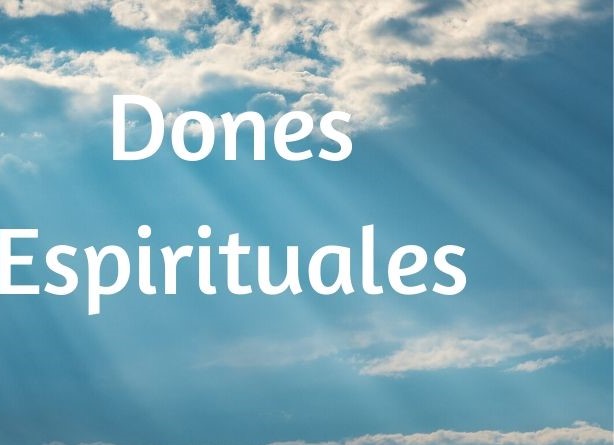 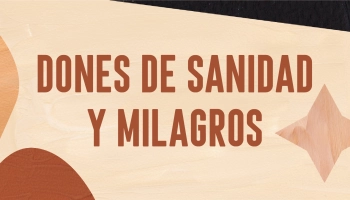 Y los habitantes, al ver el animal colgando de su mano, decían entre sí: Sin duda que este hombre es un asesino, pues aunque fue salvado del mar, Justicia no le ha concedido vivir. 
V.5.  
Pablo, sin embargo, sacudiendo la mano, arrojó el animal al fuego y no sufrió ningún daño. 
V.6.
¿QUE ERAN ESTOS DONES MILAGROSOS?.
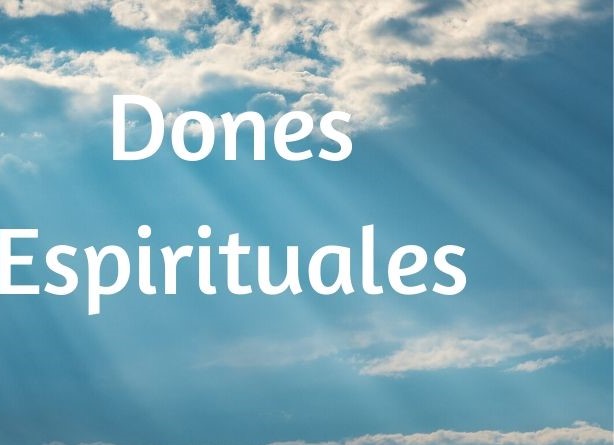 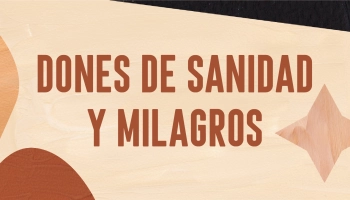 Y ellos esperaban que comenzara a hincharse, o que súbitamente cayera muerto. Pero después de esperar por largo rato, y de no observar nada anormal en él, cambiaron de parecer y decían que era un dios. 
La serpiente mordió al Apóstol Pablo pero no le hizo ningún daño.
Porque era una de las señales que confirma la palabra.
¿QUE ERAN ESTOS DONES MILAGROSOS?.
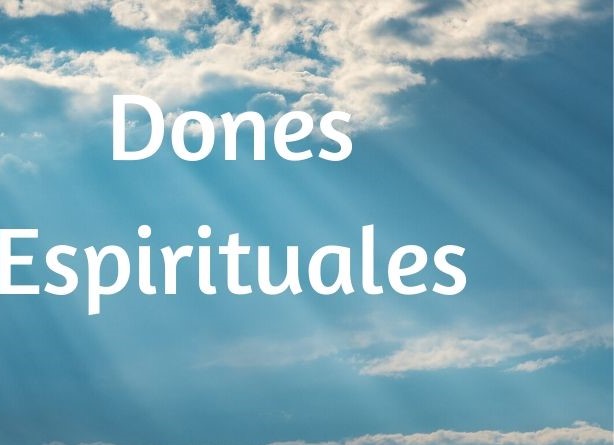 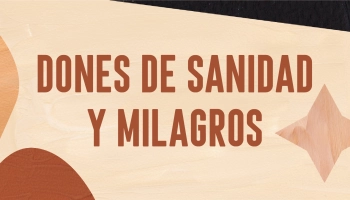 Lamentablemente los que profesan que hacen milagros hoy en día, que tienen los dones milagrosos no hacen ninguna de estas dos señales.
Ni toman venenos.
Ni toman serpientes venenosas y que no les haga ningún daño.
¿Por qué no lo hacen si supuestamente tienen los dones milagrosos?
Como vimos la palabra de Dios es clara y nos enseña la verdad sobre los dones milagrosos.
¿ENTONCES LOS QUE HACEN MILAGROS HOY?.
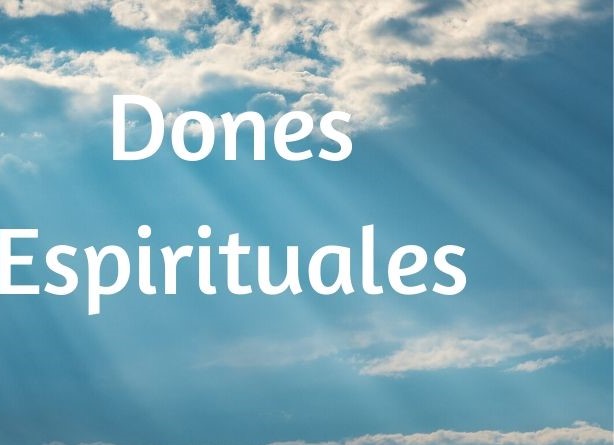 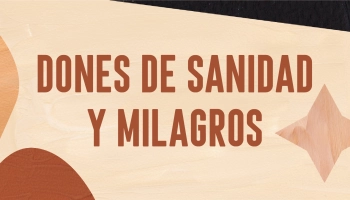 Pero surge la pregunta de muchos religiosos.
¿Qué de los supuestos milagros que vi, que he visto?
Debemos tener mucho cuidado ya que muchos de esos supuestos milagros son fraudulentos.
Pero aun Usted y Yo tenemos que tener cuidado porque podemos ser engañados.
Pablo advierte que Dios puede permitir la mentira. 
Los milagros que se hacían eran verdaderos.
¿ENTONCES LOS QUE HACEN MILAGROS HOY?.
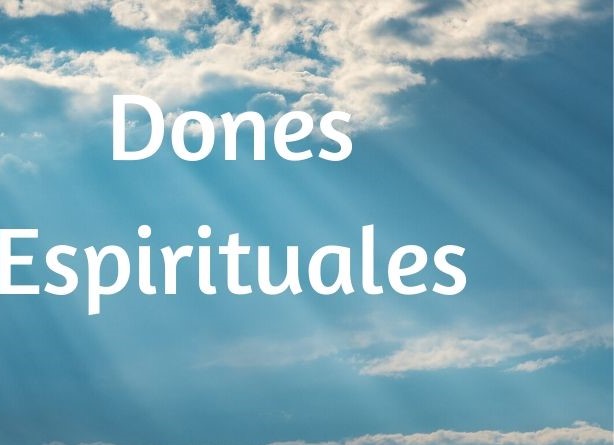 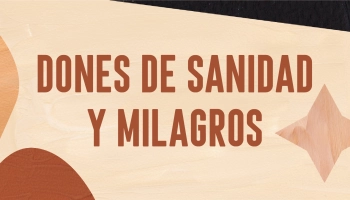 II Tesalonicenses.2:9-11.
inicuo cuya venida es conforme a la actividad de Satanás, con todo poder y señales y prodigios mentirosos, 
V.10.
y con todo engaño de iniquidad para los que se pierden, porque no recibieron el amor de la verdad para ser salvos. 
V.11.  
Por esto Dios les enviará un poder engañoso, para que crean en la mentira,
¿ENTONCES LOS QUE HACEN MILAGROS HOY?.
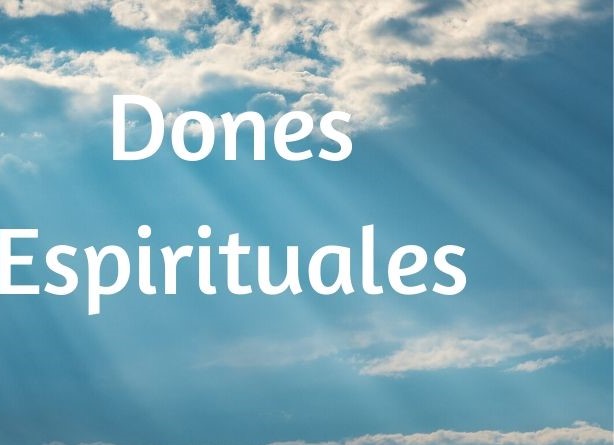 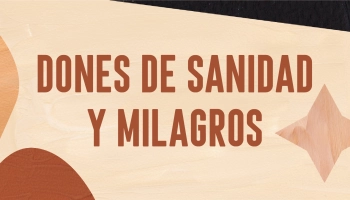 Cuidado Usted está creyendo una mentira.
Dios advirtió a su pueblo que tuviera mucho cuidado.
Deuteronomio.13:1-3.
Si se levanta en medio de ti un profeta o soñador de sueños, y te anuncia una señal o un prodigio, 
Ellos tenían que tener cuidado del profeta que anunciaba una señal.
V.2.
¿ENTONCES LOS QUE HACEN MILAGROS HOY?.
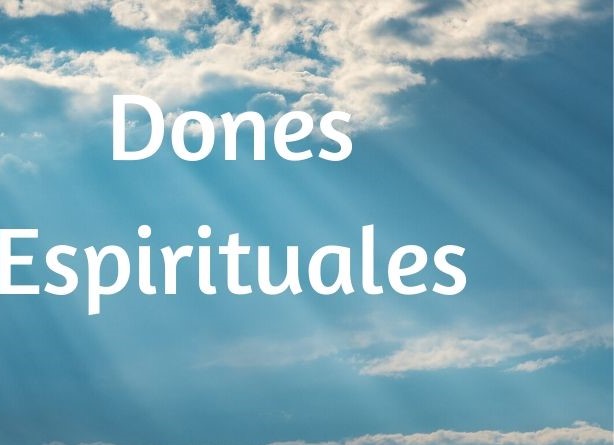 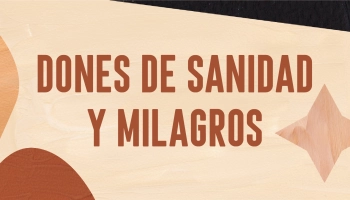 y la señal o el prodigio se cumple, acerca del cual él te había hablado, diciendo: "Vamos en pos de otros dioses (a los cuales no has conocido) y sirvámosles", 
Fíjese bien esa señal se cumple, se hace realidad.
No tenían que creerle, aunque esa señal se cumpliera tal y como la había anunciado ese profeta.
¿Porque no le tenía que creer?
¿ENTONCES LOS QUE HACEN MILAGROS HOY?.
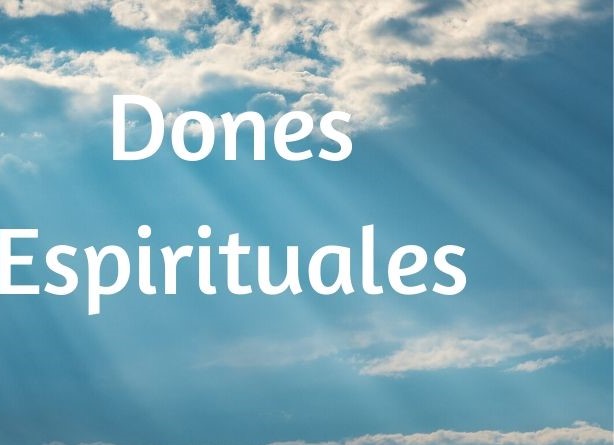 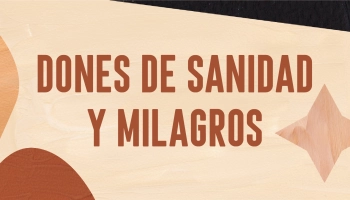 Porque los estaba llegando en contra de la voluntad de Dios.
Dios ya les había advertidos que no podían ir tras otros ídolos.
Exodo.20:3-5.
No tendrás otros dioses delante de mí. 
V.4.  
No te harás ídolo, ni semejanza alguna de lo que está arriba en el cielo, ni abajo en la tierra, ni en las aguas debajo de la tierra.
¿ENTONCES LOS QUE HACEN MILAGROS HOY?.
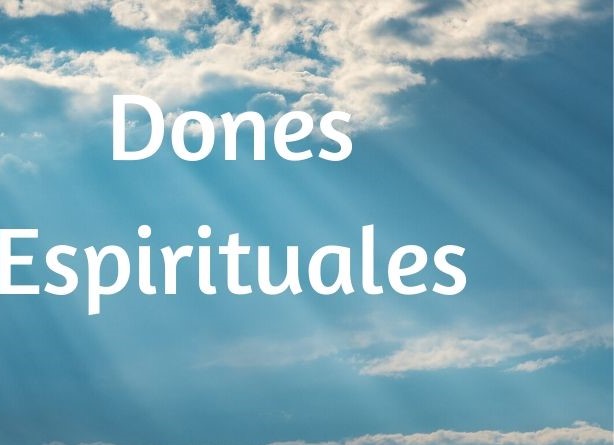 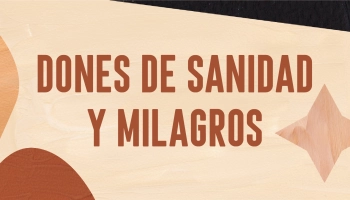 V.5.
No los adorarás ni los servirás; porque yo, el SEÑOR tu Dios, soy Dios celoso, que castigo la iniquidad de los padres sobre los hijos hasta la tercera y cuarta generación de los que me aborrecen, 
Desde allí tendrían que entender que era una mentira, y no tenían porqué seguir a este falso profeta, aunque la señal se cumpliera.
¿ENTONCES LOS QUE HACEN MILAGROS HOY?.
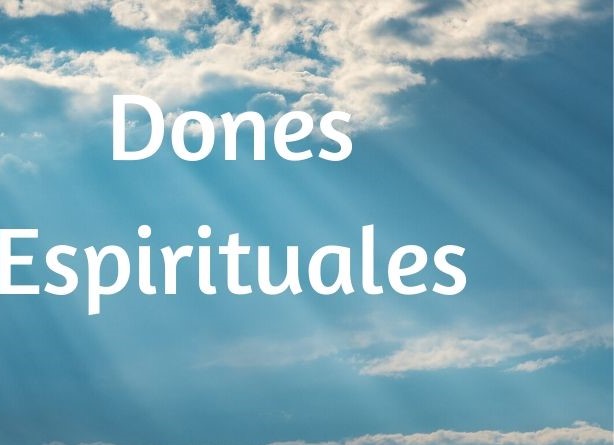 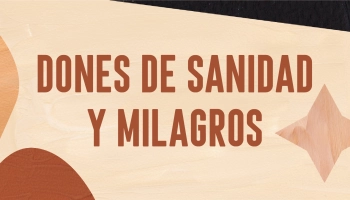 Deuteronomio.13:3.
no darás oído a las palabras de ese profeta o de ese soñador de sueños; porque el SEÑOR tu Dios te está probando para ver si amas al SEÑOR tu Dios con todo tu corazón y con toda tu alma. 
De la misma manera hoy en día, aunque alguien hiciera un supuesto milagro no debemos creerle, porque Dios en su palabra ya nos confirmó que eso iba a terminar.
¿ENTONCES LOS QUE HACEN MILAGROS HOY?.
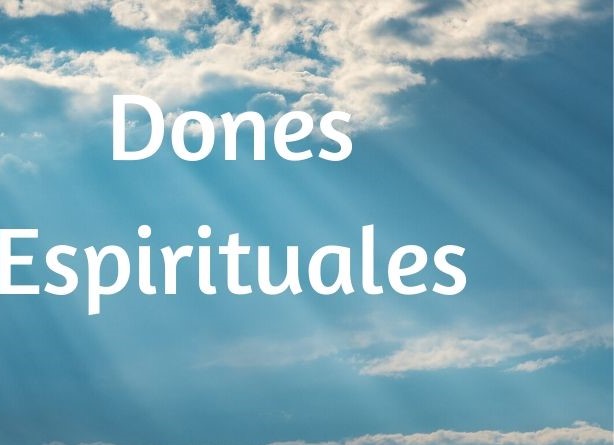 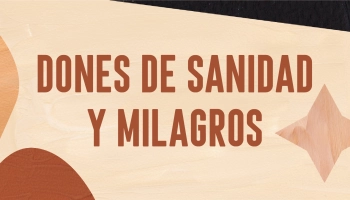 No se deje engañar es su alma.
Muchos dicen pues no es mi culpa si me dejo engañar, Dios me salvara porque Él sabe que no fue mi culpa.
Pero esto no es cierto, Usted es responsable de su alma.
Miremos un claro ejemplo de alguien que se dejó engañar y pago caro su engaño, con la muerte un león lo mato.
I Reyes.13:7-9.
¿ENTONCES LOS QUE HACEN MILAGROS HOY?.
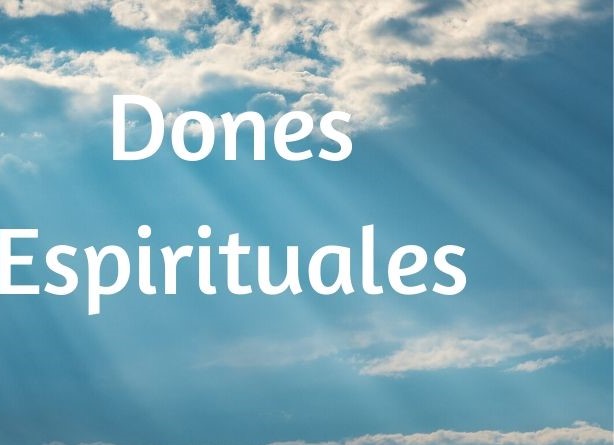 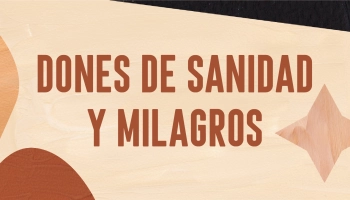 Entonces el rey dijo al hombre de Dios: Ven conmigo a casa y refréscate, y te daré una recompensa. 
V.8.
Pero el hombre de Dios dijo al rey: Aunque me dieras la mitad de tu casa no iría contigo, y no comería pan ni bebería agua en este lugar. 
V.9.  
Porque así se me ordenó por palabra del SEÑOR, que me dijo: "No comerás pan, ni beberás agua, ni volverás por el camino que fuiste."
¿ENTONCES LOS QUE HACEN MILAGROS HOY?.
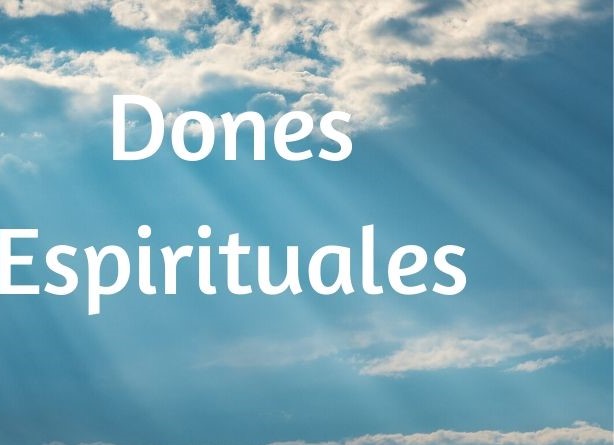 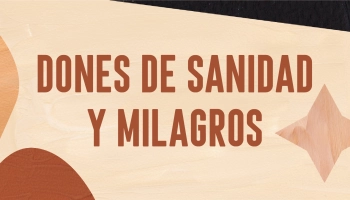 Dios ya había advertido a este profeta tres cosas:
No comer.
No beber.
No regresar por el mismo camino.
Y Él estaba cumpliendo con esta orden que Dios le había mandado.
V.10.
Y se fue por otro camino, no regresó por el camino por donde había ido a Betel.
¿ENTONCES LOS QUE HACEN MILAGROS HOY?.
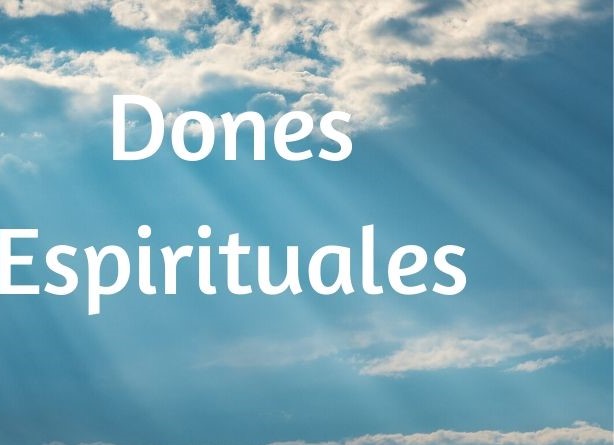 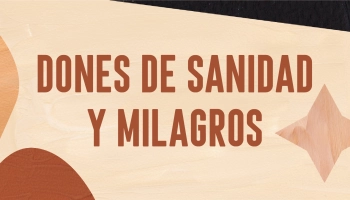 Pero fue engaño.
I Reyes.13:14-15.
y fue tras el hombre de Dios; lo halló sentado debajo de una encina, y le dijo: ¿Eres tú el hombre de Dios que vino de Judá? Y él respondió: Yo soy. 
V.15.  
Entonces le dijo: Ven conmigo a casa y come pan. 
Y Él profeta está seguro y convencido de lo que Dios le había ordenado.
¿ENTONCES LOS QUE HACEN MILAGROS HOY?.
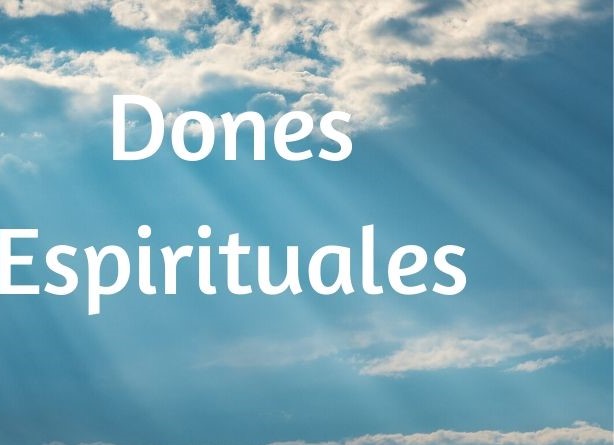 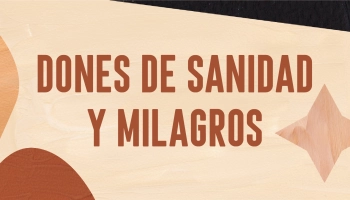 V.16.
Y él respondió: No puedo volver contigo ni ir contigo; tampoco comeré pan ni beberé agua contigo en este lugar. 
V.17.  
Porque me vino un mandato por palabra del SEÑOR: "No comerás pan ni beberás agua allí, ni volverás por el camino que fuiste." 
Aquí está el engaño.
V.18.
¿ENTONCES LOS QUE HACEN MILAGROS HOY?.
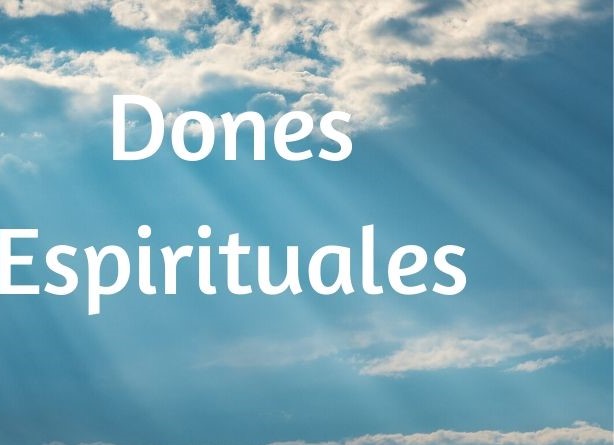 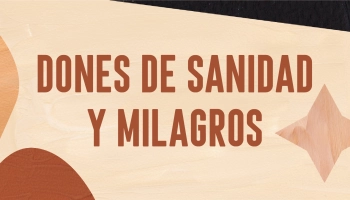 Y el otro le respondió: Yo también soy profeta como tú, y un ángel me habló por palabra del SEÑOR, diciendo: "Tráelo contigo a tu casa, para que coma pan y beba agua." Pero le estaba mintiendo. 
V.19.  
Entonces se volvió con él, comió pan en su casa y bebió agua. 
Desobedeció a Dios, se dejó engañar.
V.20.
¿ENTONCES LOS QUE HACEN MILAGROS HOY?.
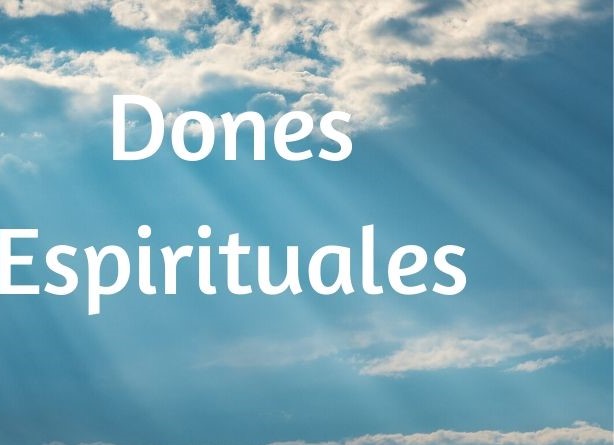 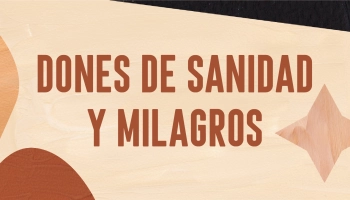 Y sucedió que cuando ellos estaban a la mesa, la palabra del SEÑOR vino al profeta que le había hecho volver; 
V.21.  
y él clamó al hombre de Dios que vino de Judá, diciendo: Así dice el SEÑOR: "Porque has desobedecido el mandato del SEÑOR, y no has guardado el mandamiento que el SEÑOR tu Dios te ha ordenado, 
V.22.
¿ENTONCES LOS QUE HACEN MILAGROS HOY?.
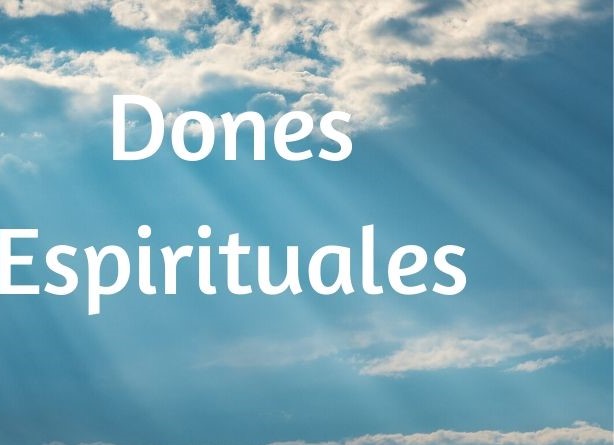 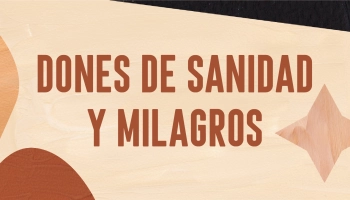 sino que has vuelto y has comido pan y bebido agua en el lugar del cual El te dijo: 'No comerás pan ni beberás agua', tu cadáver no entrará en el sepulcro de tus padres." 
V.23.  
Y sucedió que después de haber comido pan y de haber bebido agua, aparejó el asno para él, para el profeta que había hecho volver. 
V.24.
¿ENTONCES LOS QUE HACEN MILAGROS HOY?.
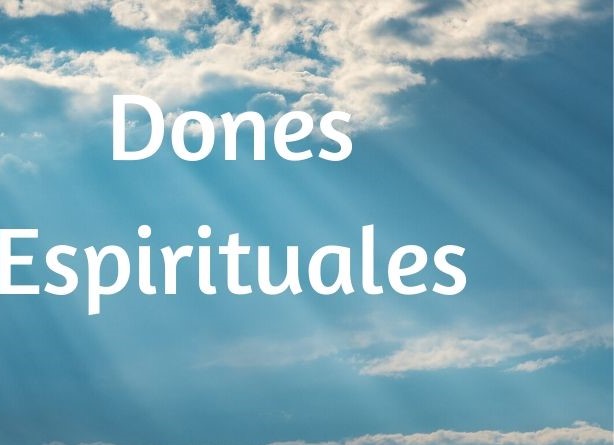 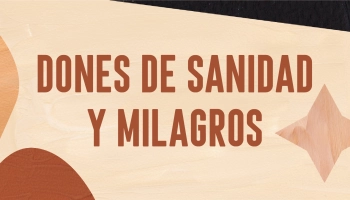 Y cuando éste había partido, un león lo encontró en el camino y lo mató, y su cadáver quedó tirado en el camino y el asno estaba junto a él; también el león estaba junto al cadáver.
El haberse dejado engañar no lo justifico delante de Dios.
Usted tampoco será justificado delante de Dios, si se deja engañar.
Mateo.7:21-23.
¿ENTONCES LOS QUE HACEN MILAGROS HOY?.
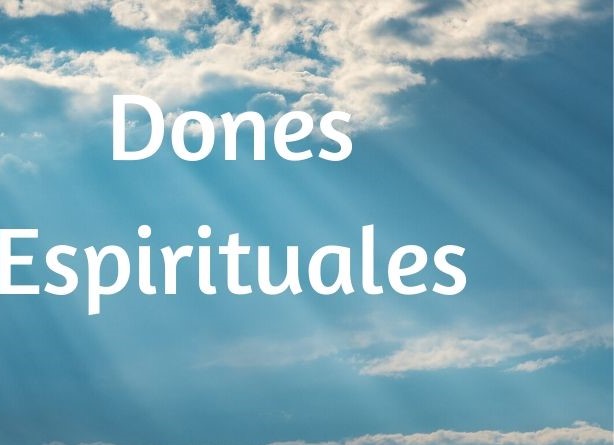 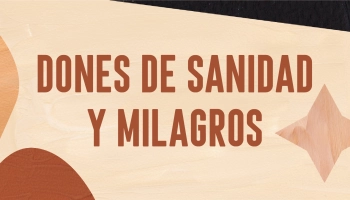 No todo el que me dice: "Señor, Señor", entrará en el reino de los cielos, sino el que hace la voluntad de mi Padre que está en los cielos. 
Usted no necesita de milagros para entrar al cielo, sino hacer la voluntad de Dios que está en su palabra nada más, ni nada menos.
En aquel día muchos van a reclamar la entrada al cielo por que hicieron milagros.
V.22.
¿ENTONCES LOS QUE HACEN MILAGROS HOY?.
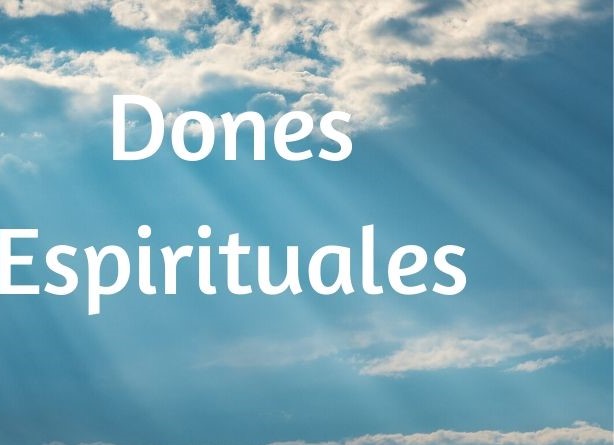 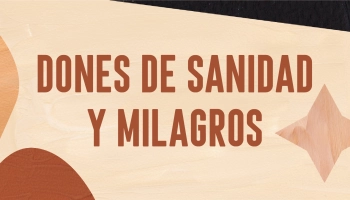 Muchos me dirán en aquel día: "Señor, Señor, ¿no profetizamos en tu nombre, y en tu nombre echamos fuera demonios, y en tu nombre hicimos muchos milagros?" 
V.23.
Y entonces les declararé: "Jamás os conocí; APARTAOS DE MI, LOS QUE PRACTICAIS LA INIQUIDAD." 
Dios nunca los conocerá, porque no hicieron su voluntad.
CONCLUSIÓN:
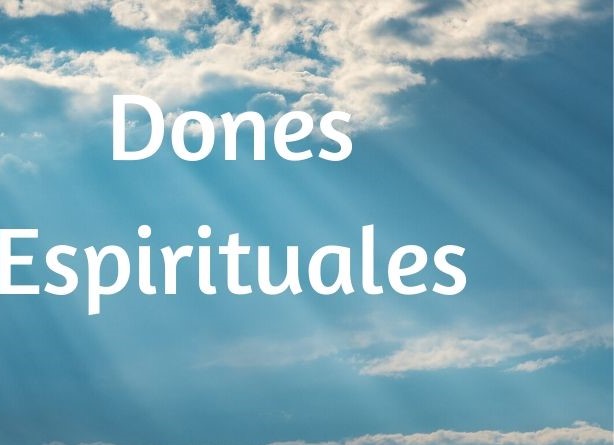 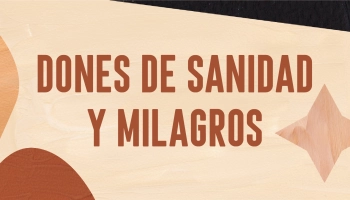 Hemos visto atravez de las escrituras toda la verdad sobre los dones milagrosos.
El propósito de ellos.
Eran para revelar la palabra de Dios.
Ya la palabra de Dios esta revelada ya no necesitamos estos dones milagrosos.
Como se recibían estos dones milagrosos.
Se recibían atravez de las manos de los Apóstoles.
CONCLUSIÓN:
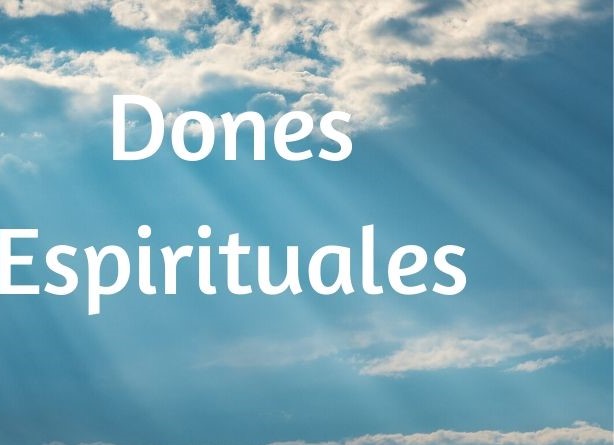 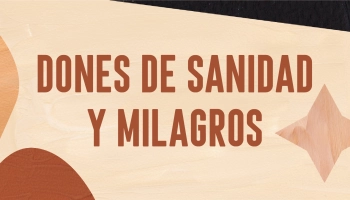 No atravez del bautismo.
No atravez de orar.
Ni de pedir para recibirlos.
Cuando terminarían.
Cuando viniera lo perfecto, lo perfecto es la biblia revelada completamente.
Ya tenemos toda la Biblia revelada completa ya terminaron los dones milagrosos.
¿Qué eran estos dones milagrosos?
CONCLUSIÓN:
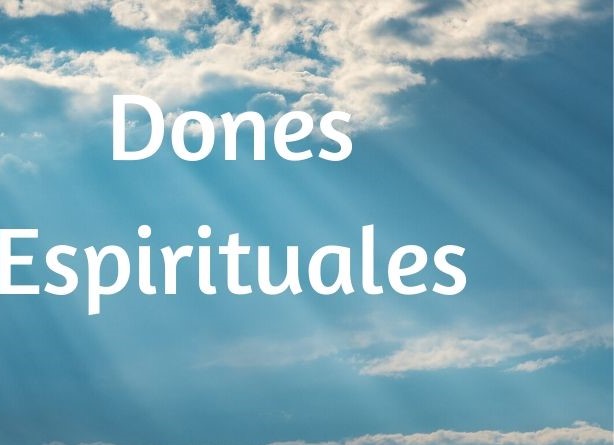 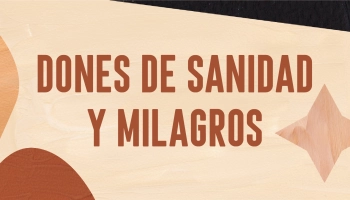 Eran milagros extraordinarios.
Paralíticos sanados.
Cojos sanados.
Muertos resucitados.
Tomar serpientes, sin que les hiciera ningún daño.
Beber cosas mortíferas, sin que les hiciera ningún daño.
Echar fuera demonios.
Hablar en lenguas, que eran simplemente idiomas que los demás hablan.
No se deje engañar crea a la verdad de Dios.
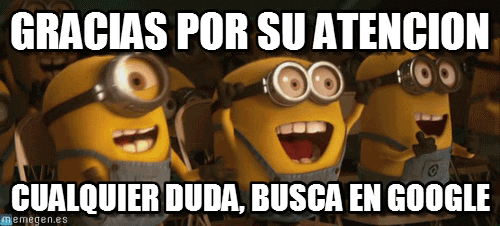 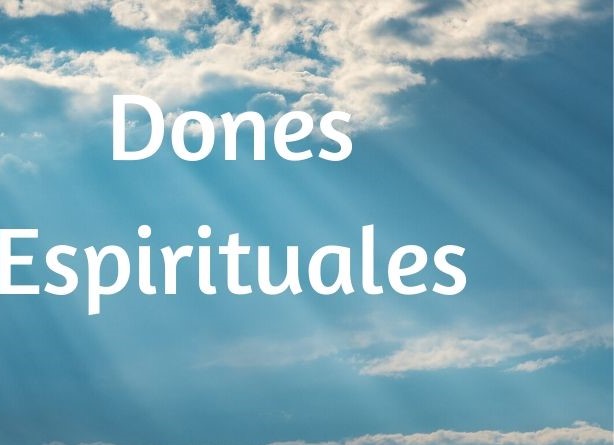 DIOS NOS BENDIGA A TODOS.